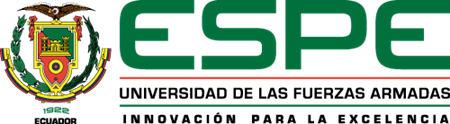 El turismo comunitario en la población de Yunguilla y su impacto en el patrimonio cultural inmaterial

Viscaino González, Kevin Andrés y Zhunio Vargas, Esthefany Samanta 

Departamento De Ciencias Económicas, Administrativas y del Comercio
Carrera de Administración Turística y Hotelera
Trabajo de titulación, previo a la obtención del
título de Licenciado en Administración Turística y Hotelera

Chiriboga Barba Danny Fernando PH.D. 
01 de Febrero de 2022
“El turismo representa el medio por excelencia para preservar la identidad y poner en justo valor el patrimonio cultural nacional”
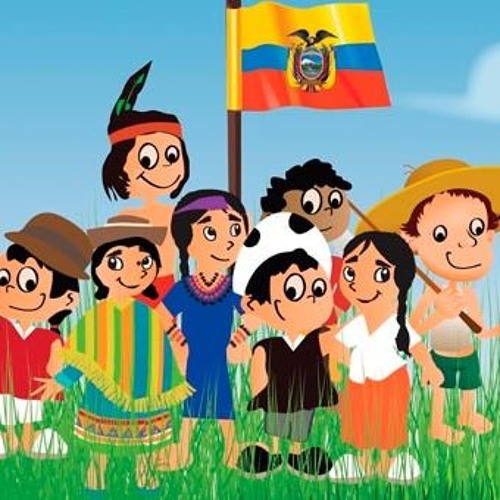 Enrique de la Madrid
‹#›
Problema
Introducción
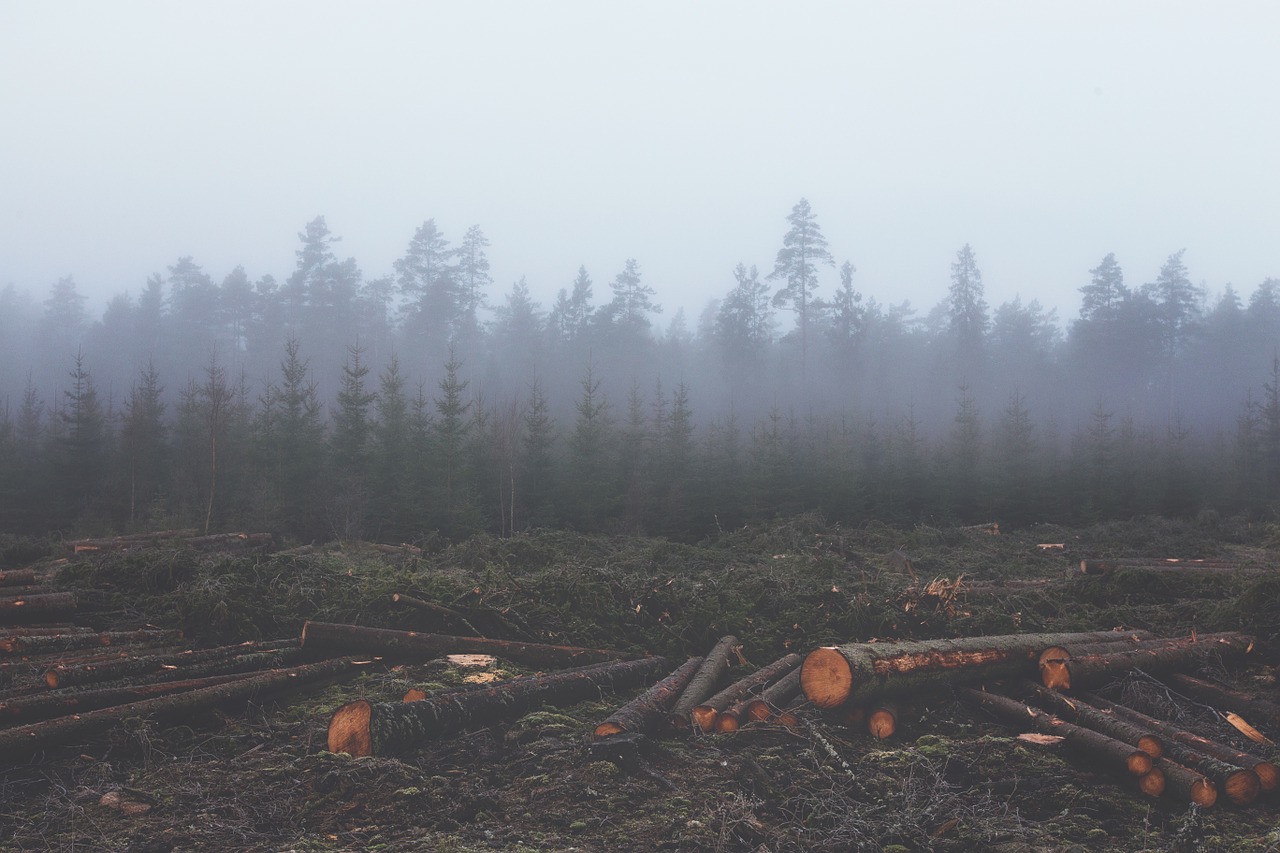 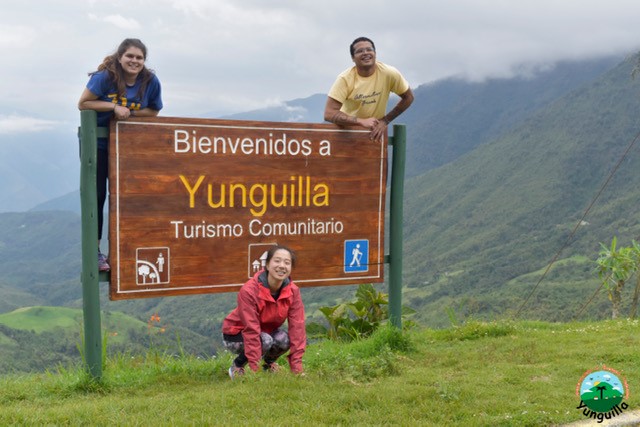 Se desconocen los efectos que genera la aplicación de la modalidad de turismo comunitario en el desarrollo del patrimonio cultural inmaterial de la comunidad de Yunguilla.
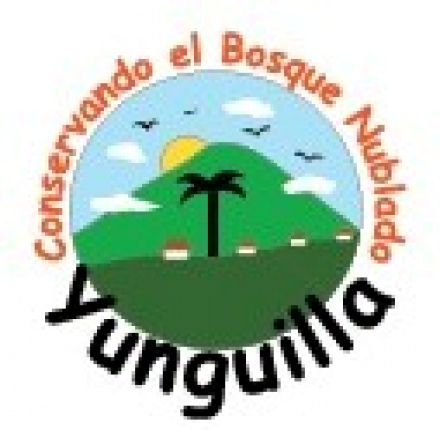 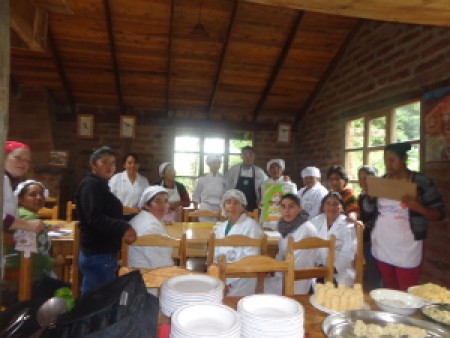 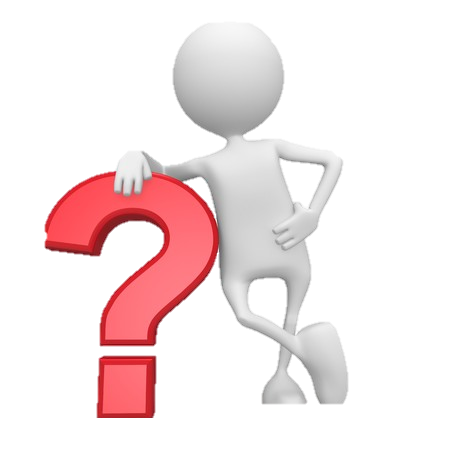 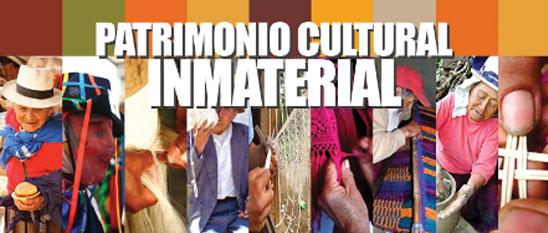 Objetivos
Específicos
General
Analizar el turismo comunitario y su impacto en la población de Yunguilla a partir de información referente al patrimonio cultural inmaterial con el fin de remediar y fortalecer la oferta turística.
Fundamentar la investigación con las principales bases teóricas aporte al fortalecimiento del tema
Examinar el macro y micro entorno, metodología y herramientas de investigación, con el fin de conocer la realidad
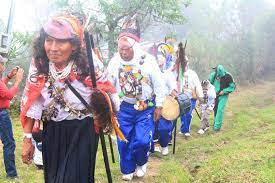 Proponer una estrategia para el desarrollo por medio de acciones promover el turismo comunitario de Yunguilla
CAPÍTULO 1
Teoría de Soporte
Teoría General de los Sistemas
Conjunto de relaciones, servicios e instalaciones que interactúan cooperativamente para realizar funciones que promueven, favorecen y mantienen la afluencia y estancia de los visitantes.
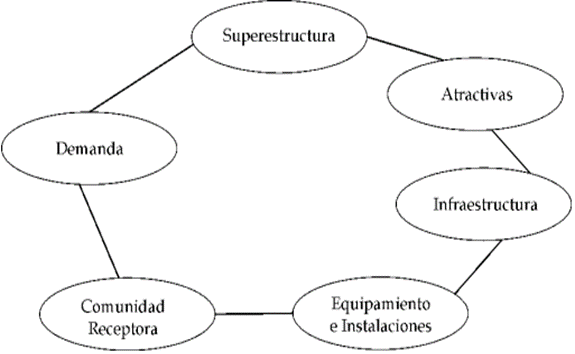 Superestructura
Demanda
Atractivos
Infraestructura
Equipamiento e instalaciones
Modelo Sergio Molina
Naturales
Comunidad receptora
Culturales
Turismo comunitario y Patrimonio Cultural
Patrimonio Cultural Humanidad
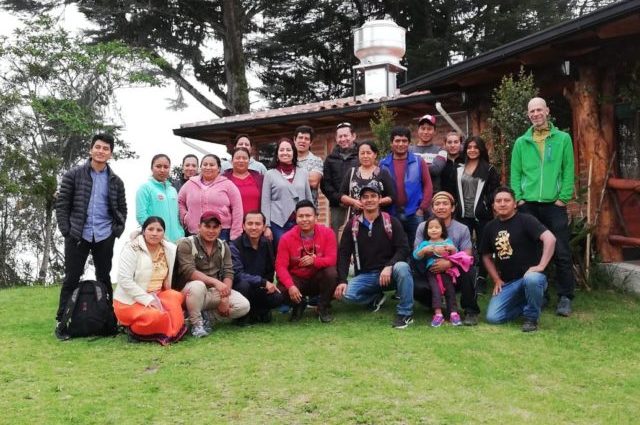 Nivel Mundial
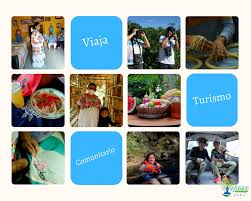 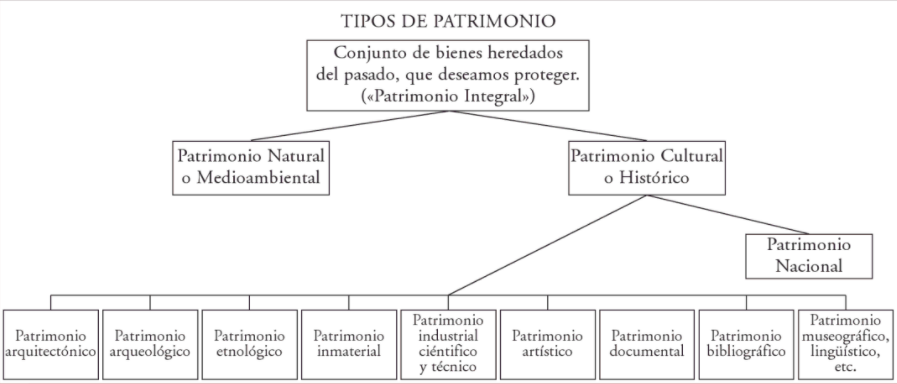 Desarrollo local
Marca Colectiva
Revitalizaciones y acercamientos
Categoría patrimonial
Debilitamiento
Convenio Andres Bello
Destino diferenciado
Mercado y la modernidad
Mercosur Cultural
No clarificado
Experiencia real
Marco Referencial
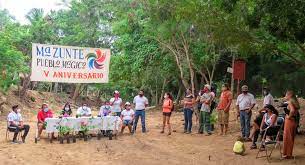 Iniciativas comunitarios autogestionadas
Comunidad Mazunte
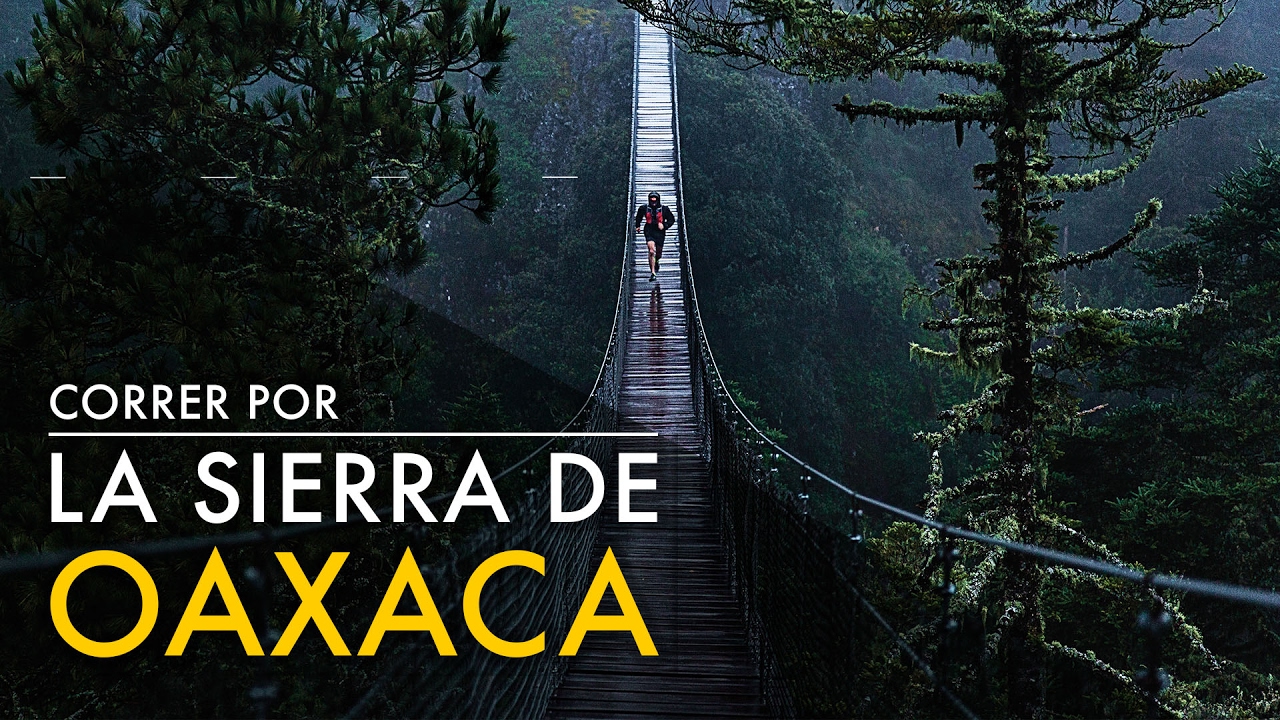 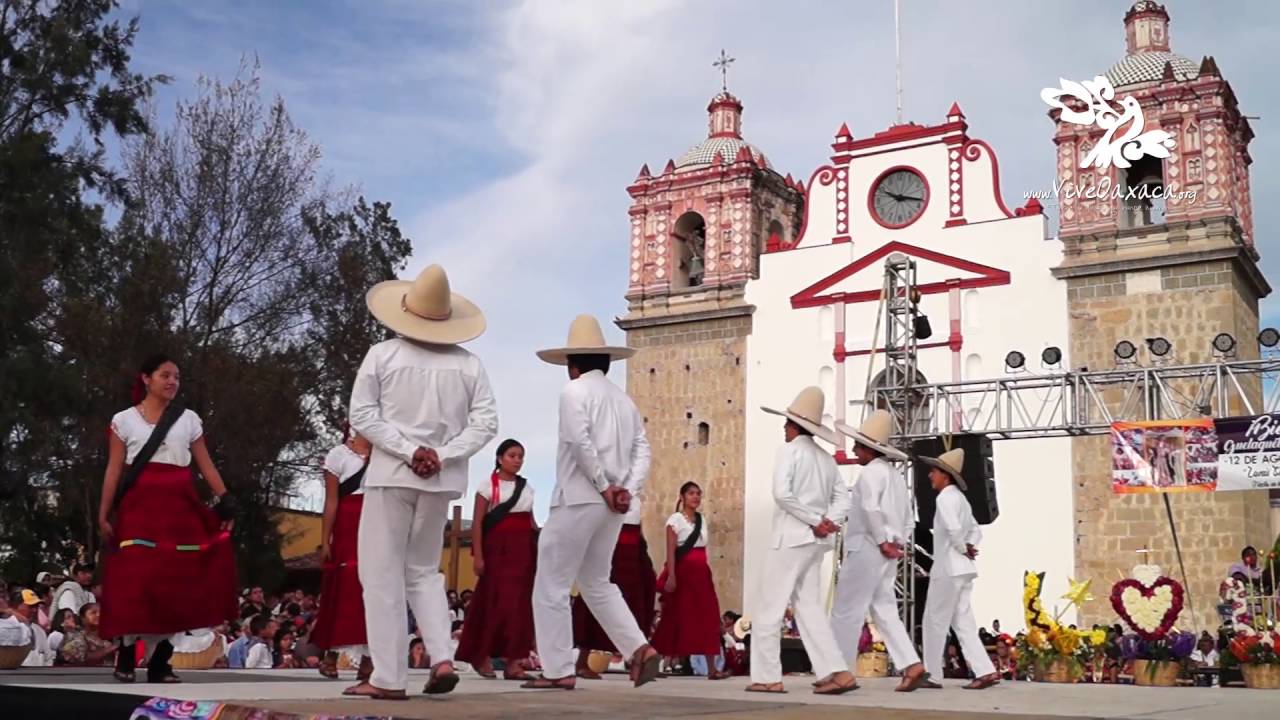 Comunidad Villa Mitla
Comunidad Shuyun Tsáchila
Comunidad La Esperanza
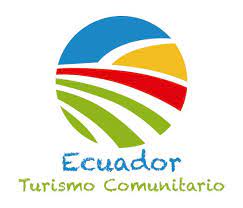 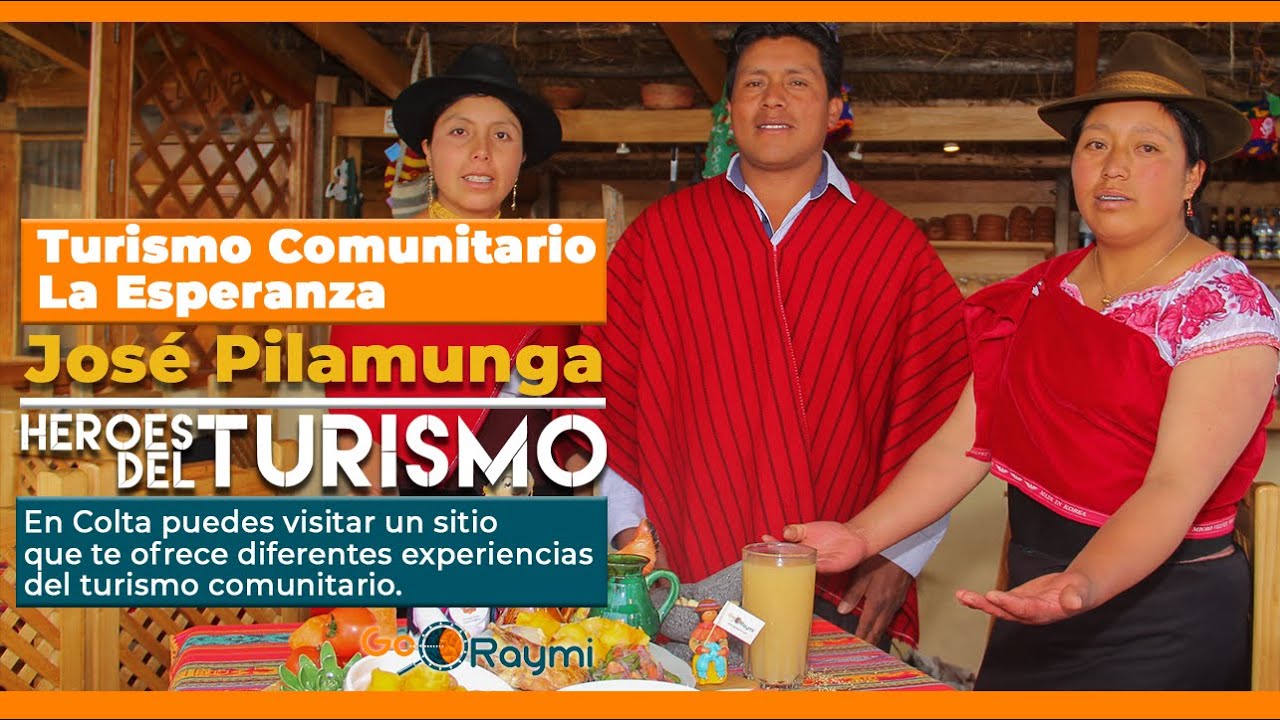 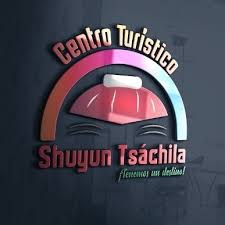 CAPÍTULO 2
Desarrollo metodológico
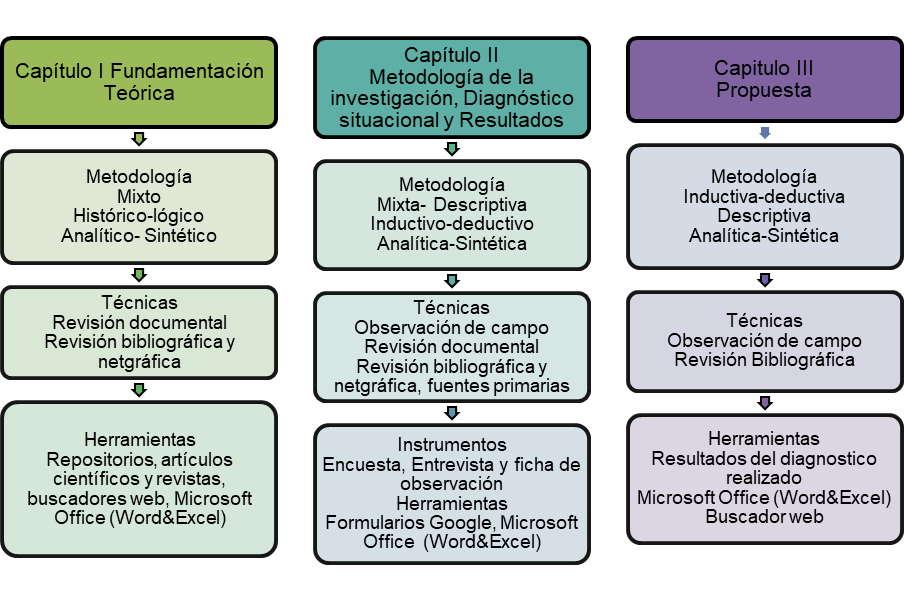 Diagnóstico situacional
Marco Legal
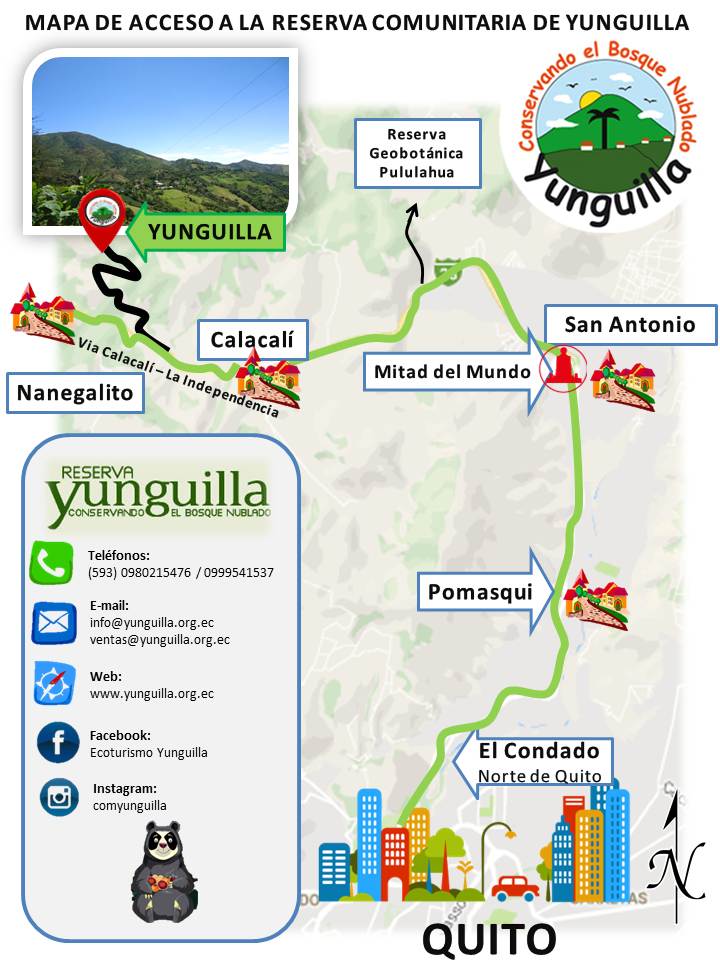 Parroquia Calacalí /Quito

Bosque nublado elevado 2650 m.s.n.m.

Descendientes migrantes de la sierra

Extensión de 3.000 ha

Área comunitaria y Fincas
Factor Geográfico
Demográfico
Económico
Sociocultural
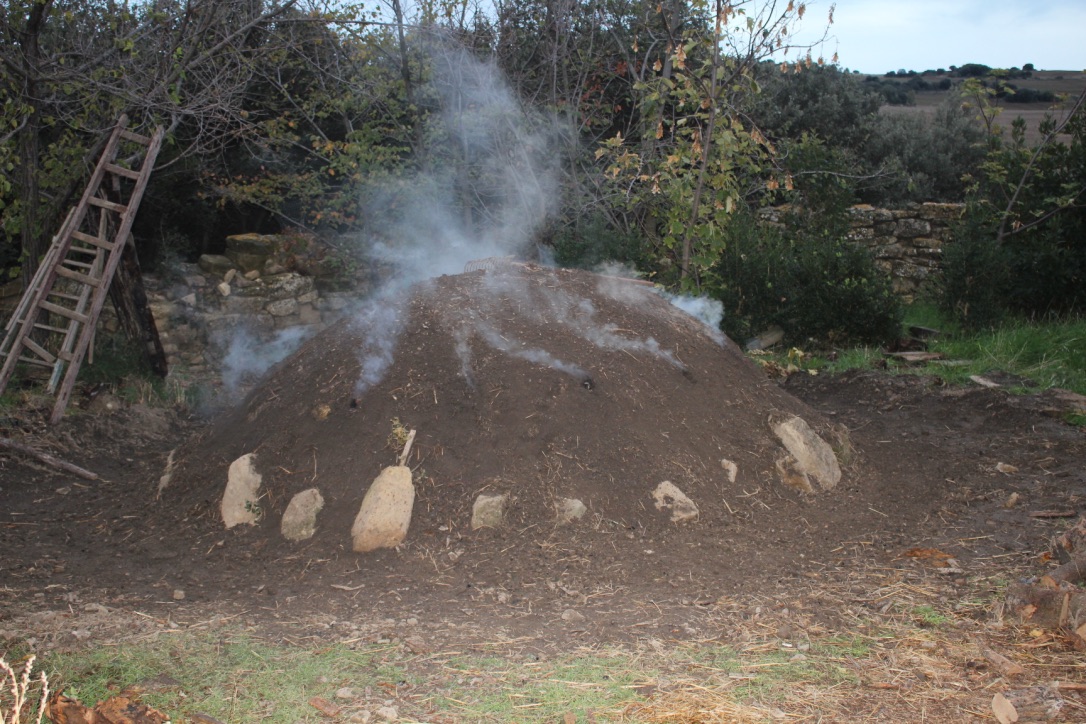 62 familias250 personas
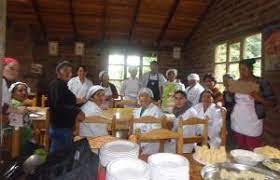 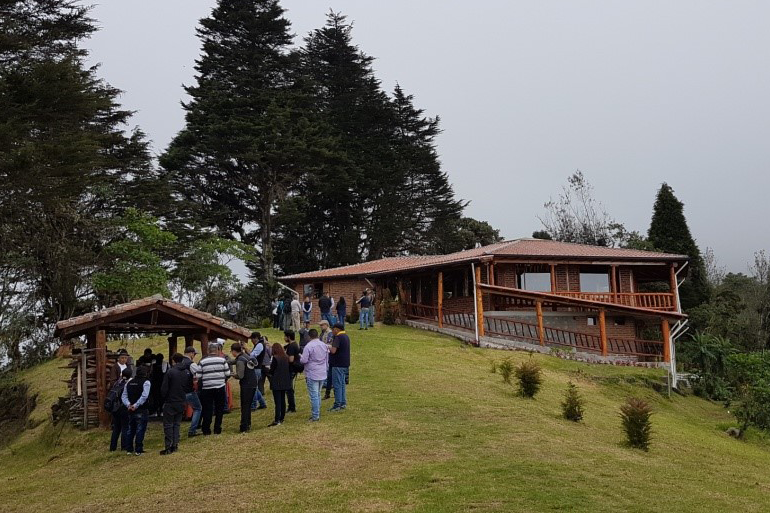 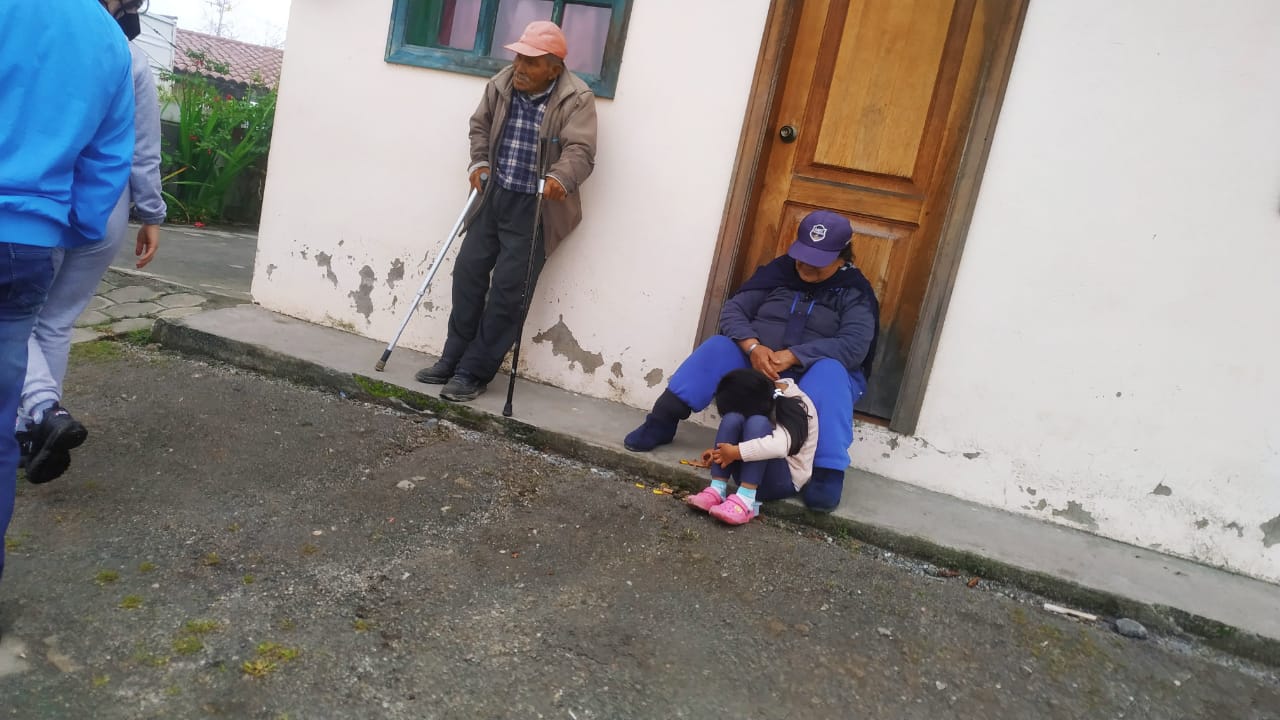 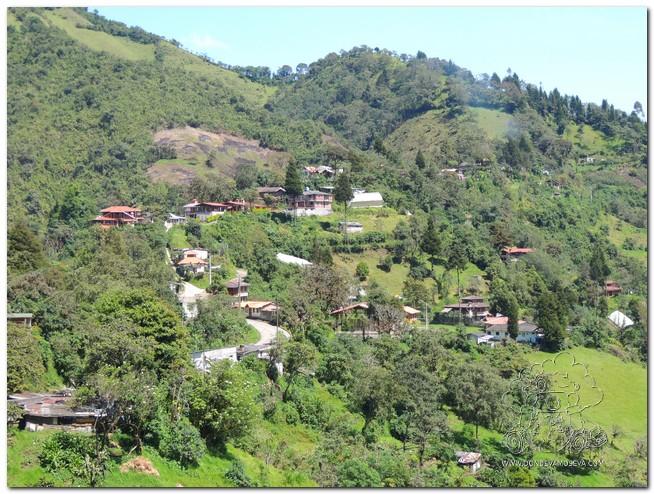 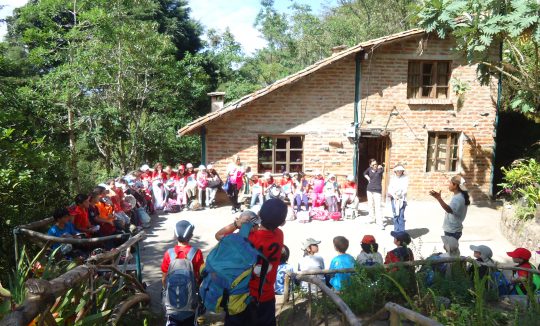 Ambiental
Tecnológico
Político - Legal
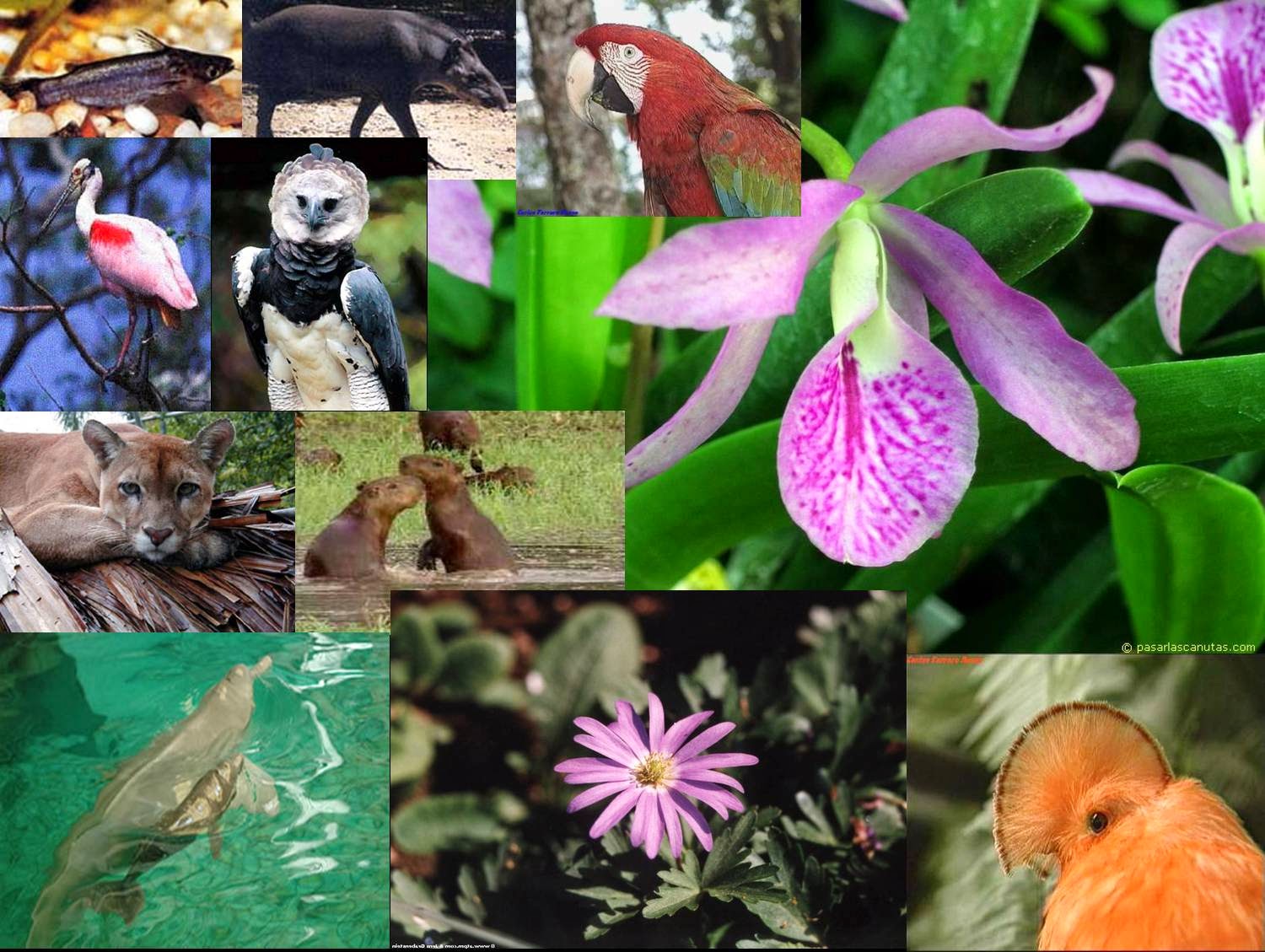 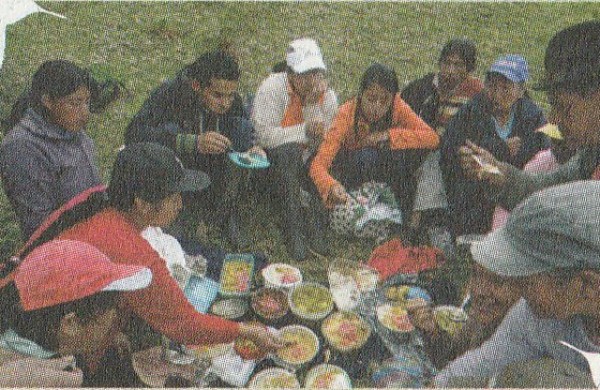 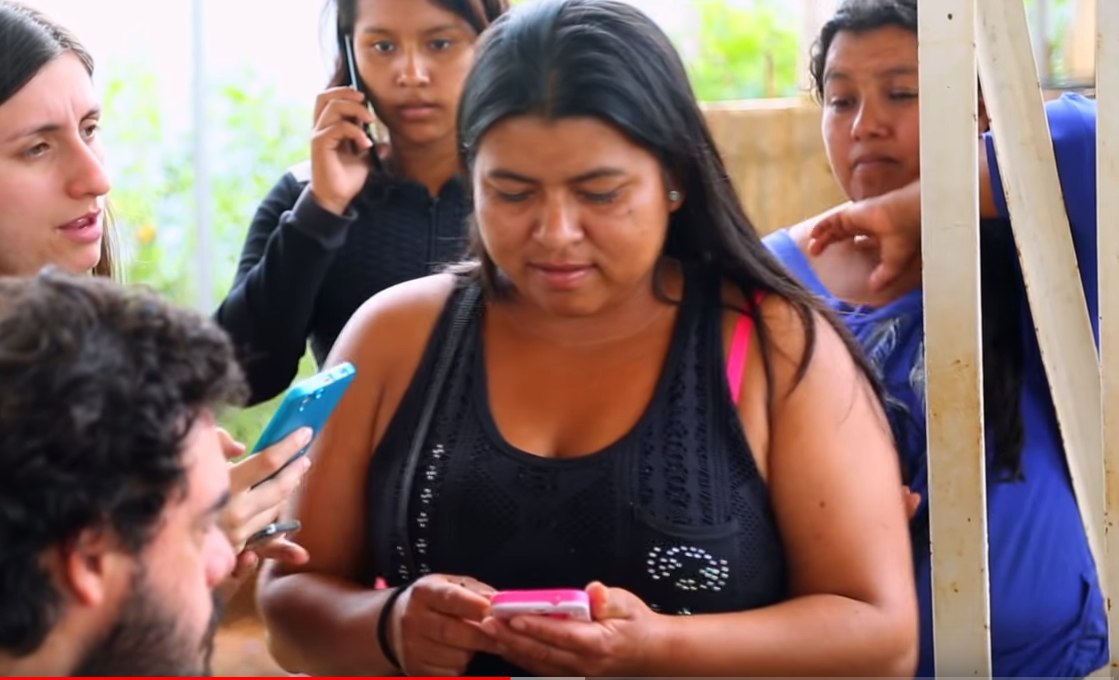 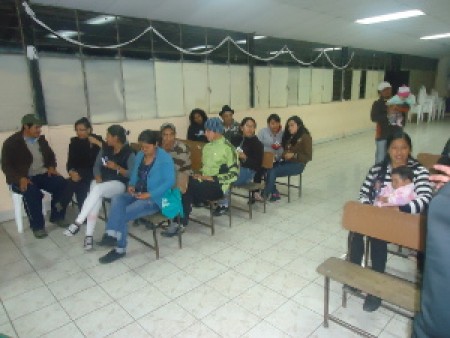 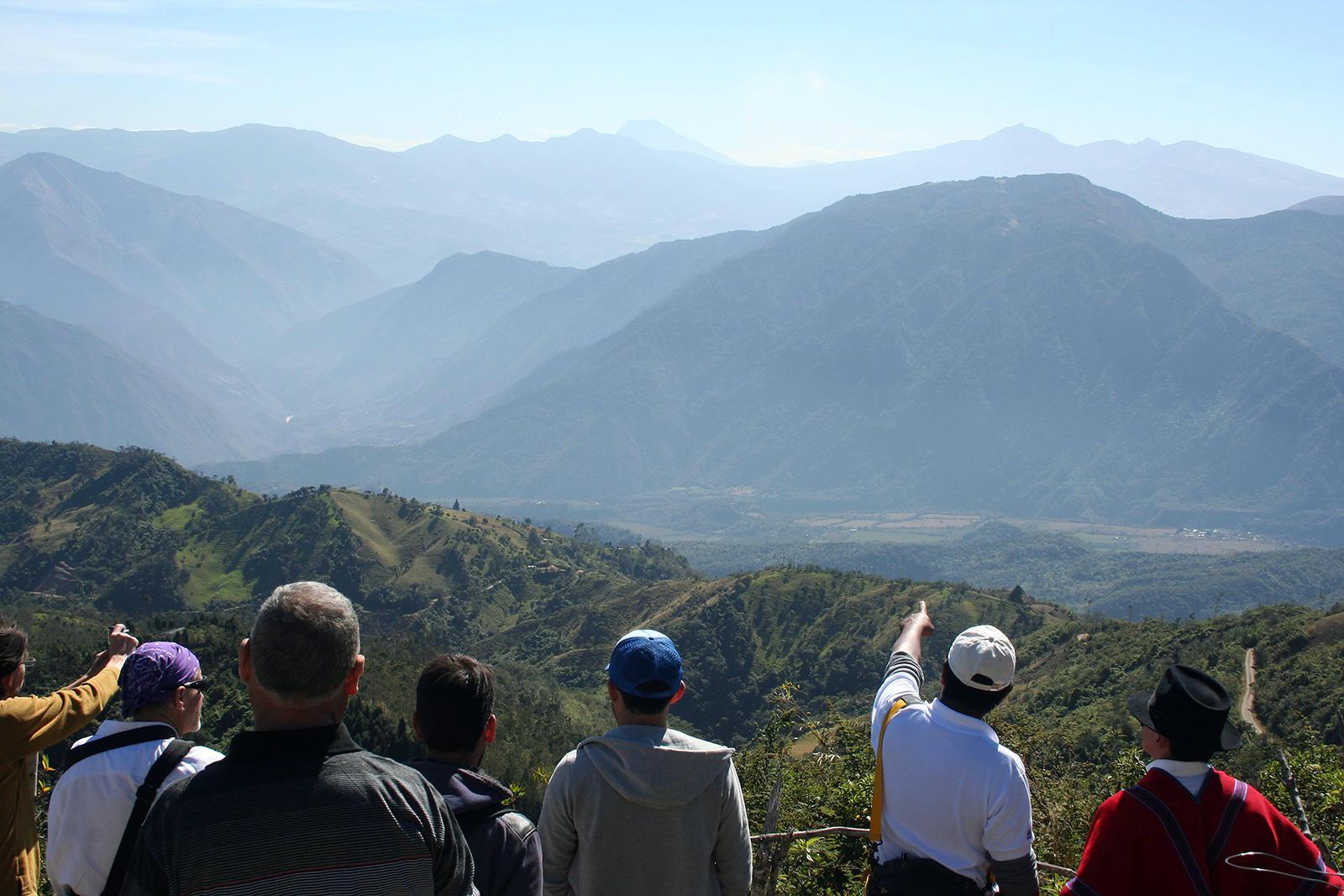 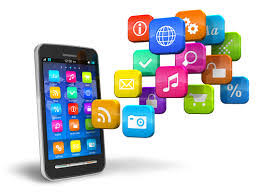 Resultados
Encuesta
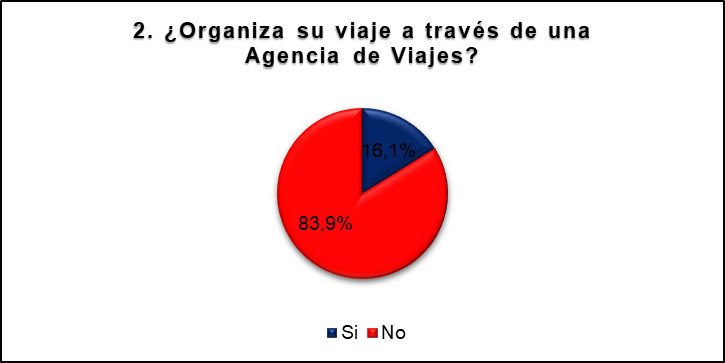 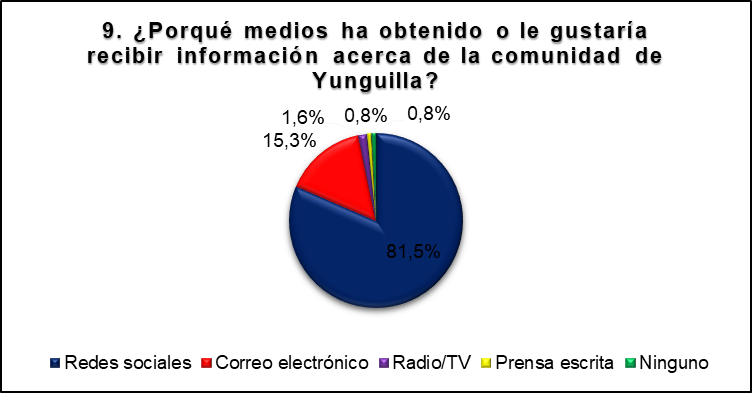 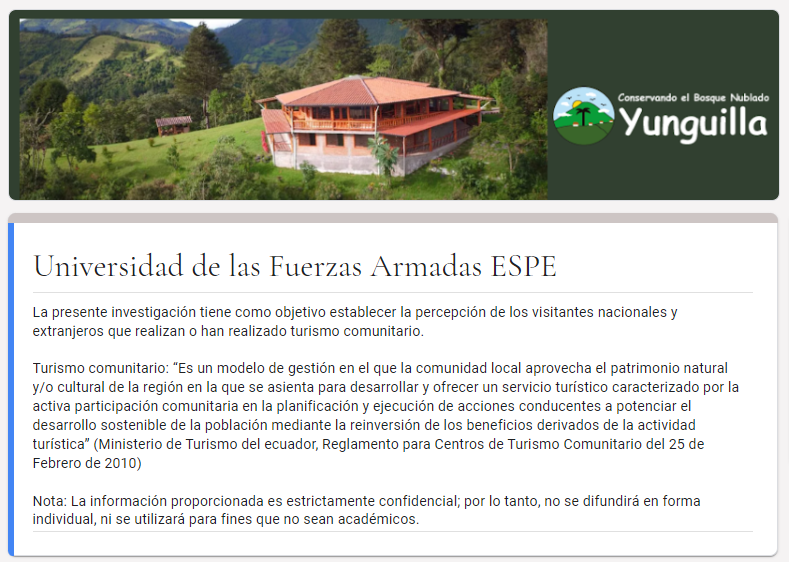 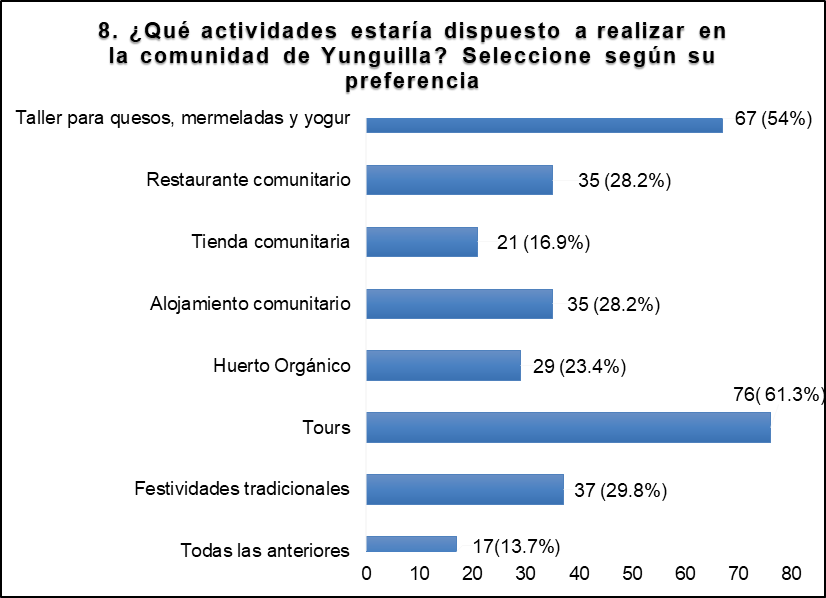 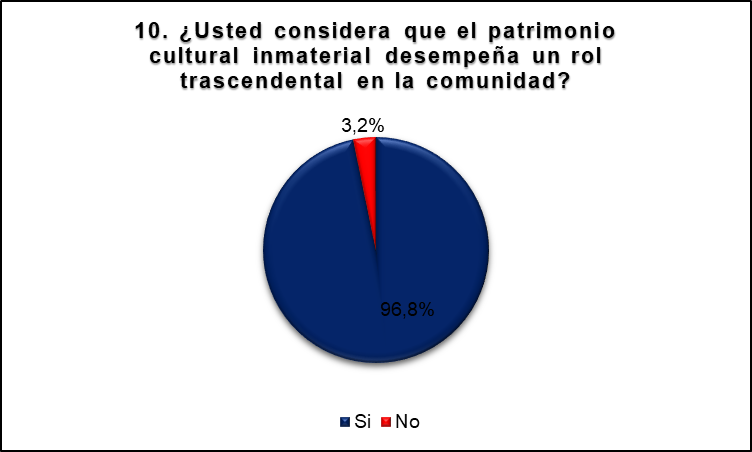 N= 1142 visitantesn= 124 muestras
Entrevista
Consta de 7 preguntas enfocadas en el turismo comunitario y el patrimonio inmaterial
El turismo comunitario integra varias actividades
La unión comunitaria es única y distintiva
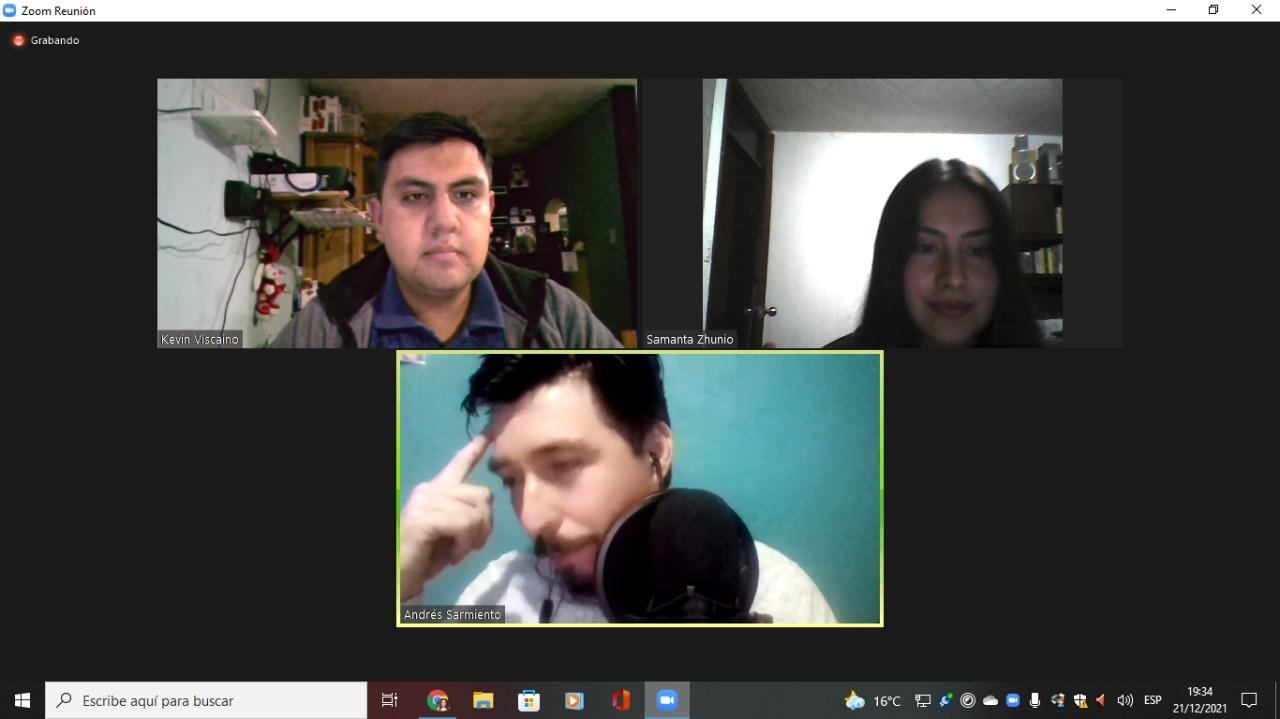 La creación de productos debe centrarse también en lo inmaterial
Deben existir acciones como sensibilizar y documentar patrimonio
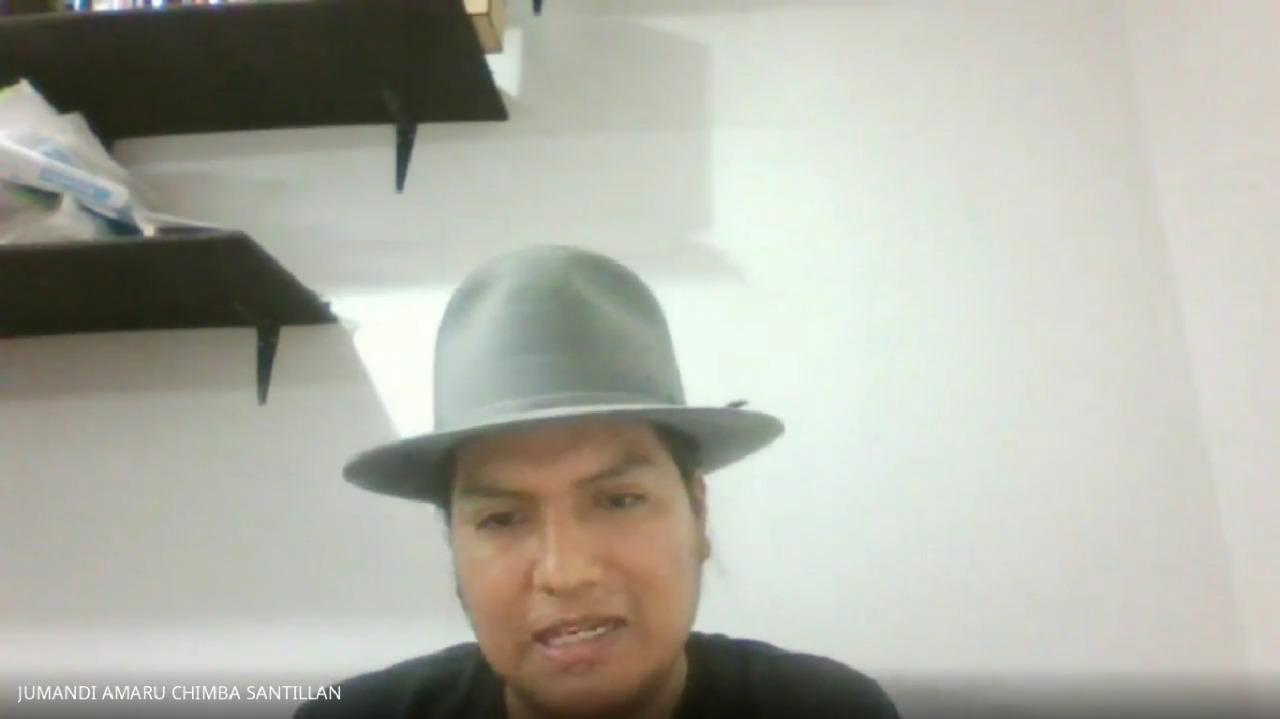 Comprometer a pobladores para fomentar el patrimonio
Gestión insuficiente por autoridades y leyes obsoletas
7 Entrevistas Nacionales e Internacionales
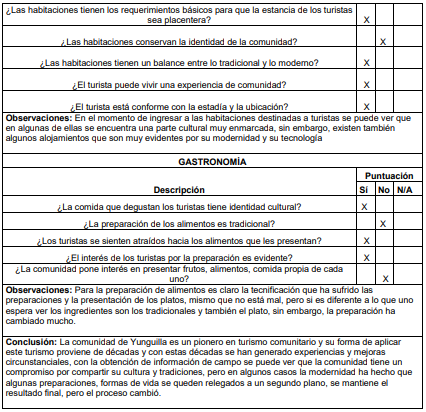 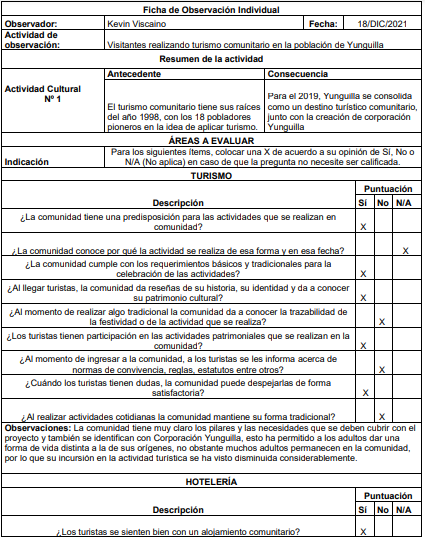 Ficha de observación
Tres áreas a evaluar: Turismo-Hotelería-
Gastronomía
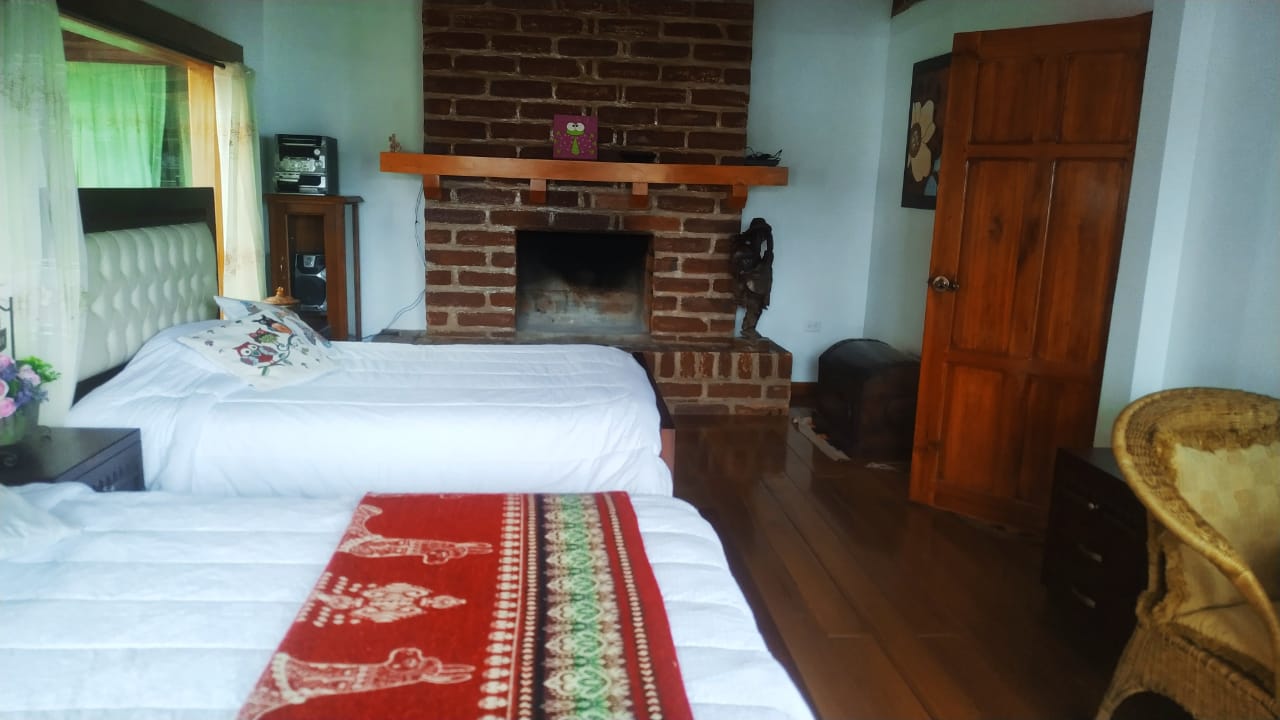 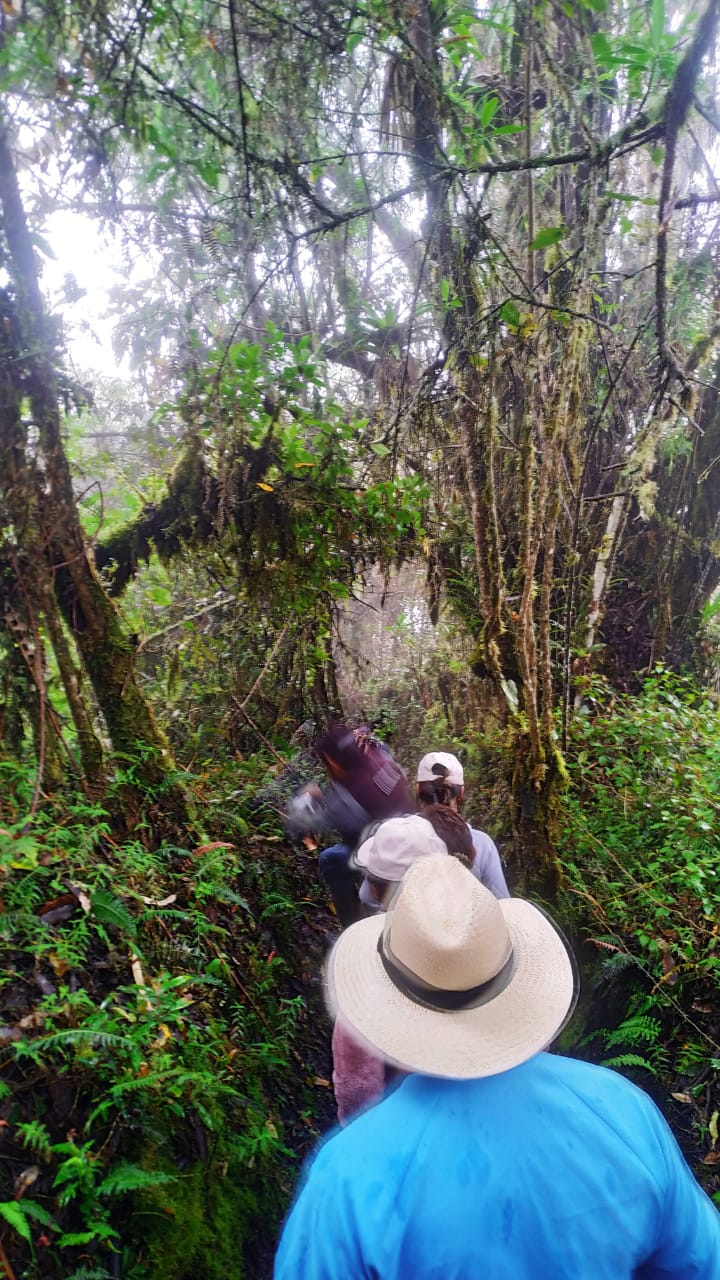 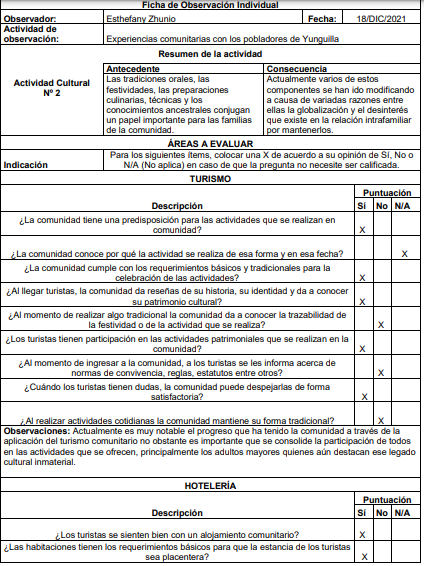 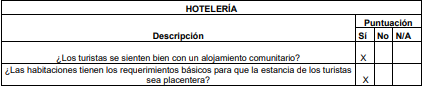 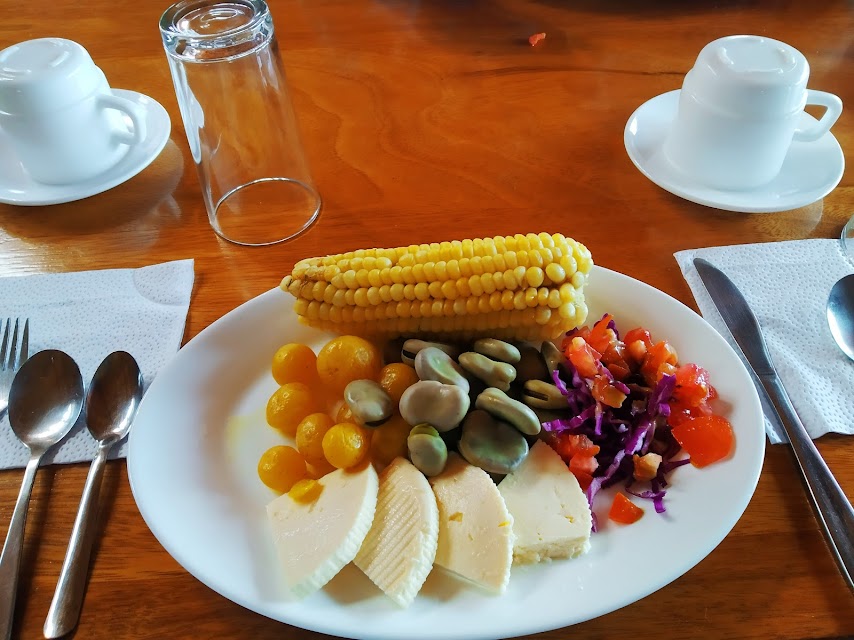 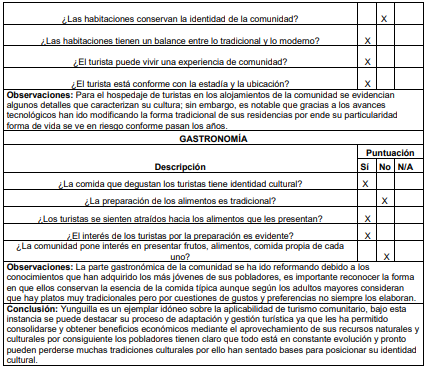 2 Fichas de observación individual
CAPÍTULO 3
Propuesta de la Investigación
Marco Legal
Estrategia
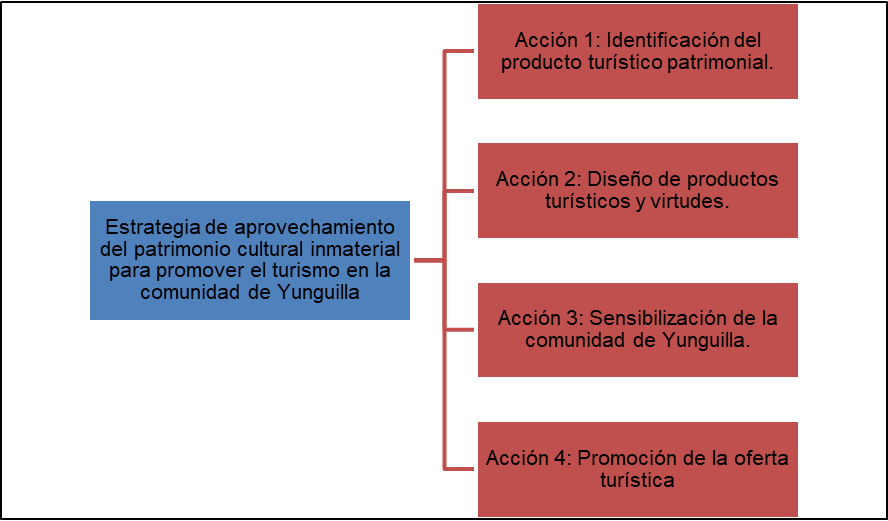 Identificación del producto turístico patrimonial
Culuncos antiguos
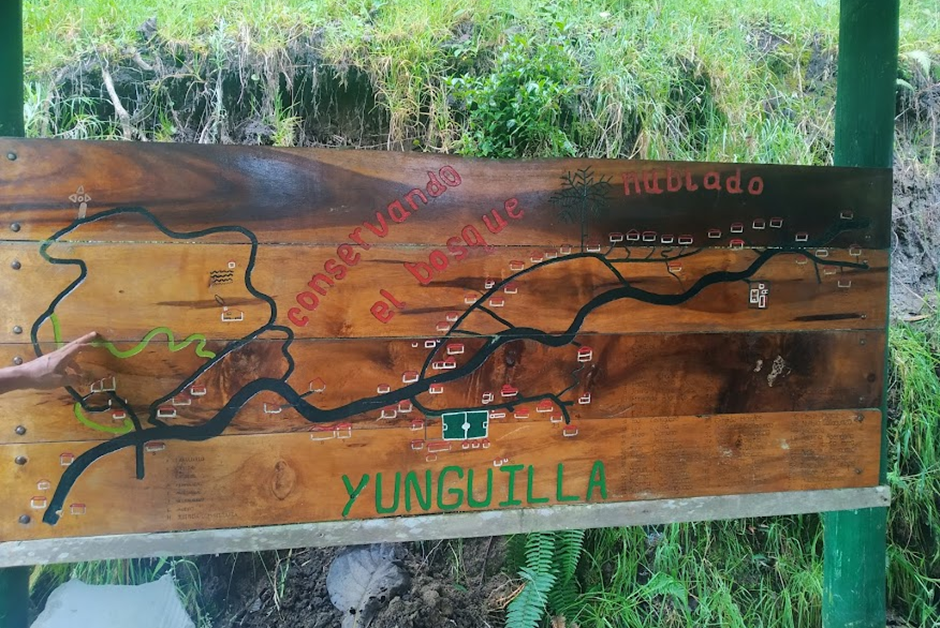 Granja comunal
Rutas de contrabando
Taller de artesanías
Zona medicinal
Casas comunales
Las carboneras
Canchas comunitarias
Mirador comunal
Casa ecoturística
Huerto orgánico
Bosque nublado
Casa ancestral
Senderos
Casa de los abuelitos
Fábricas de queso y mermeladas
Restaurante Mirador
Zona de recreación e interpretación
Tienda comunitaria
2. Producción turística en la comunidad de Yunguilla
CASA DE LOS ABUELOS
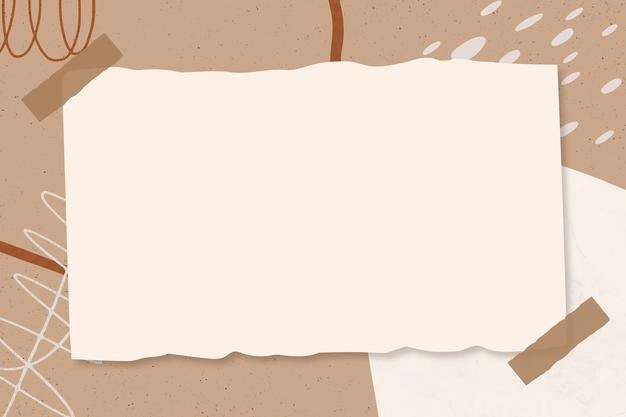 Se pretende incluir a la casa de los abuelos y la casa Tahuallullo como productos dentro del itinerario
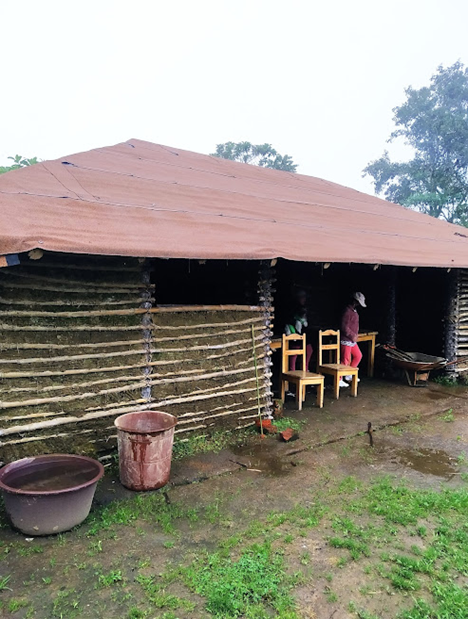 CASA TAHUALLULLO
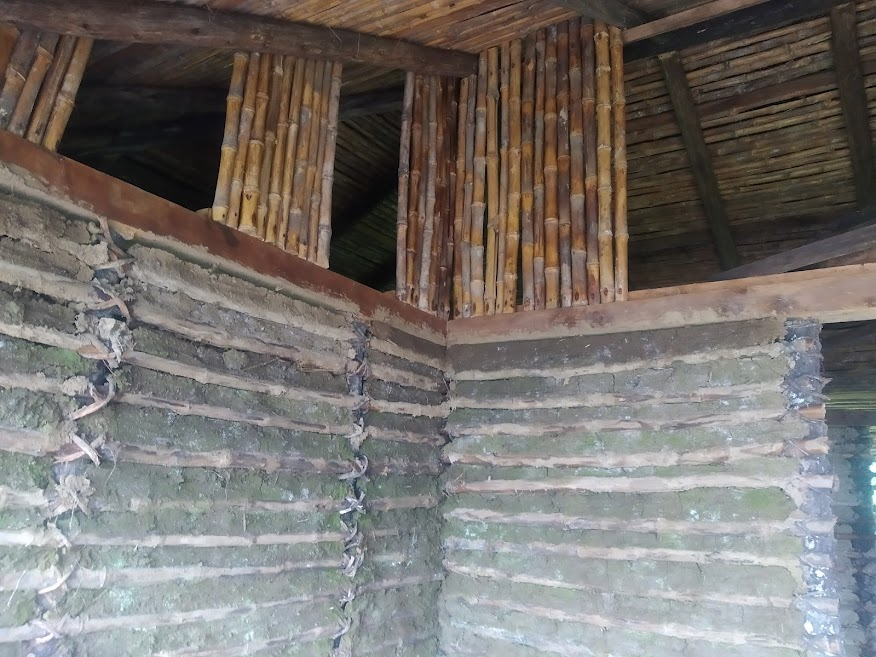 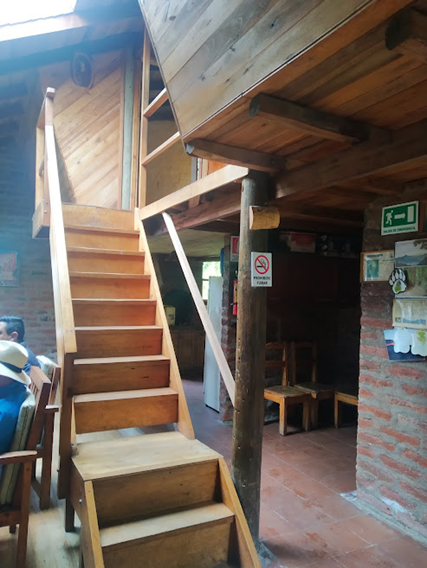 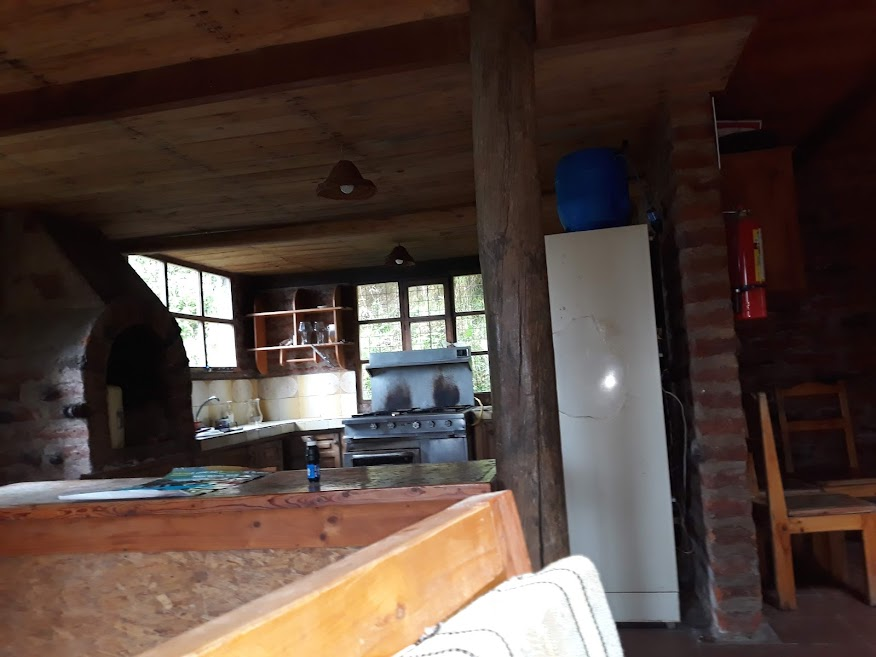 Itinerarios de oferta turística y virtudes
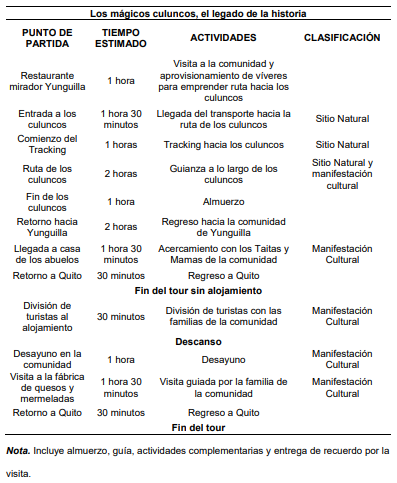 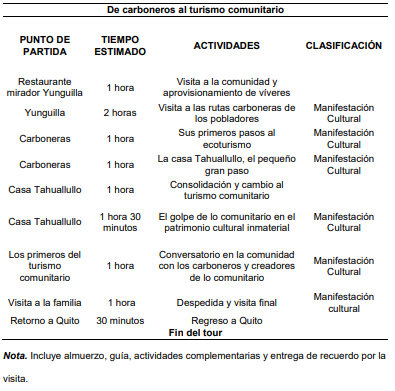 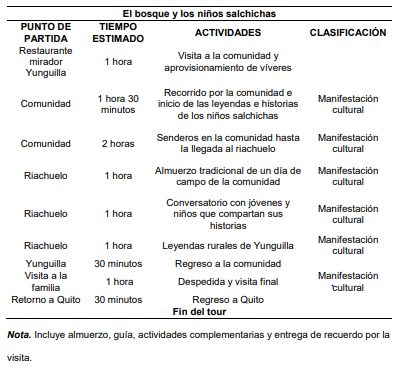 Incremento en la llegada de turistas
Consolida y fortalece atractivos de comunidad
Competitividad e innovación en la oferta
Itinerario de oferta gastronómica y virtudes
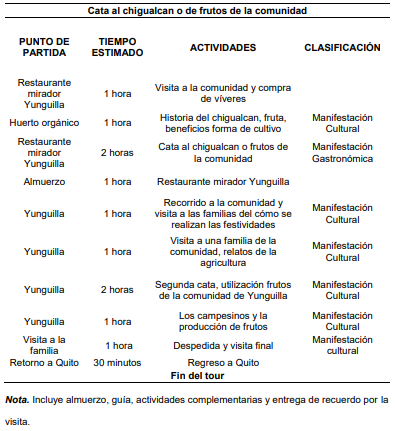 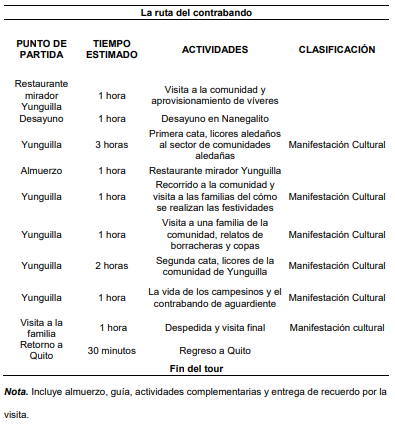 Consolidación de la parte agrícola
Fortalecimiento de identidad gastronómica
Implementación de bitácoras
Diversificación de la demanda
3. Sensibilización de la comunidad de Yunguilla
Actividades para llevar a cabo la sensibilización
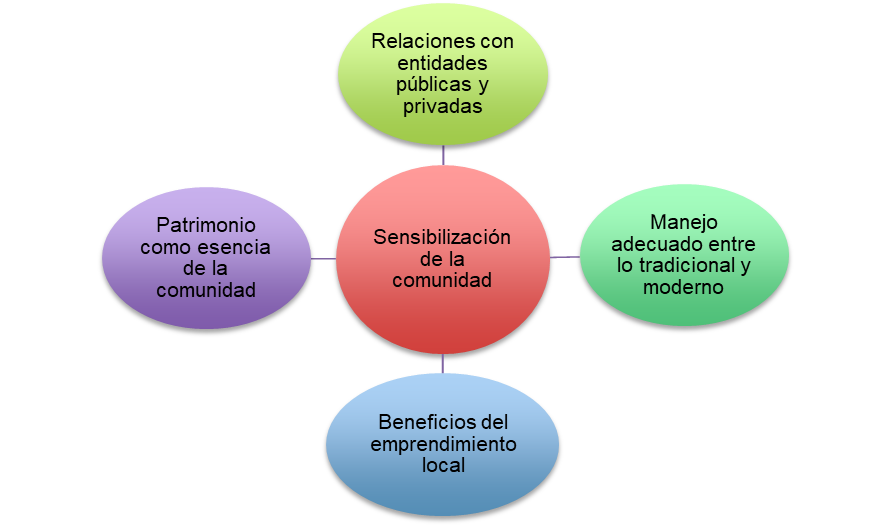 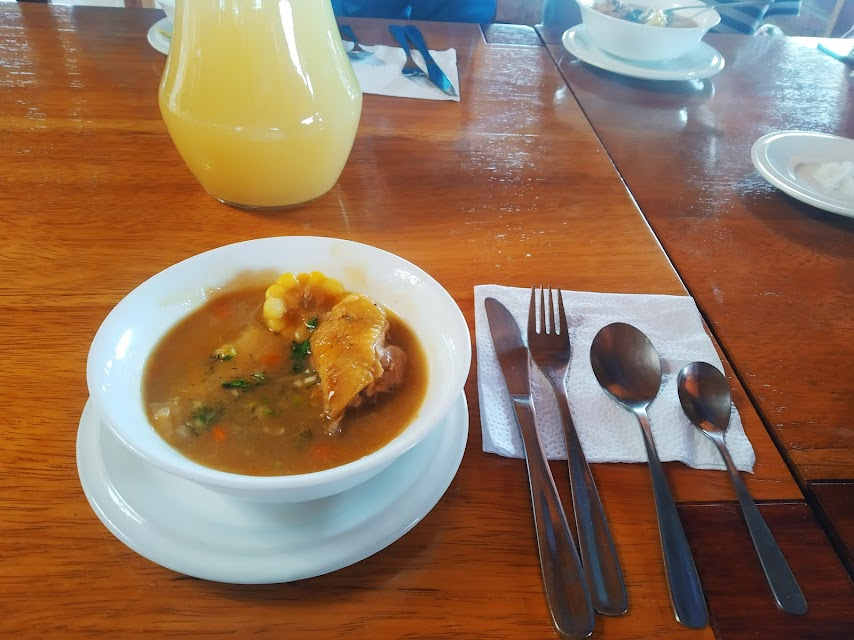 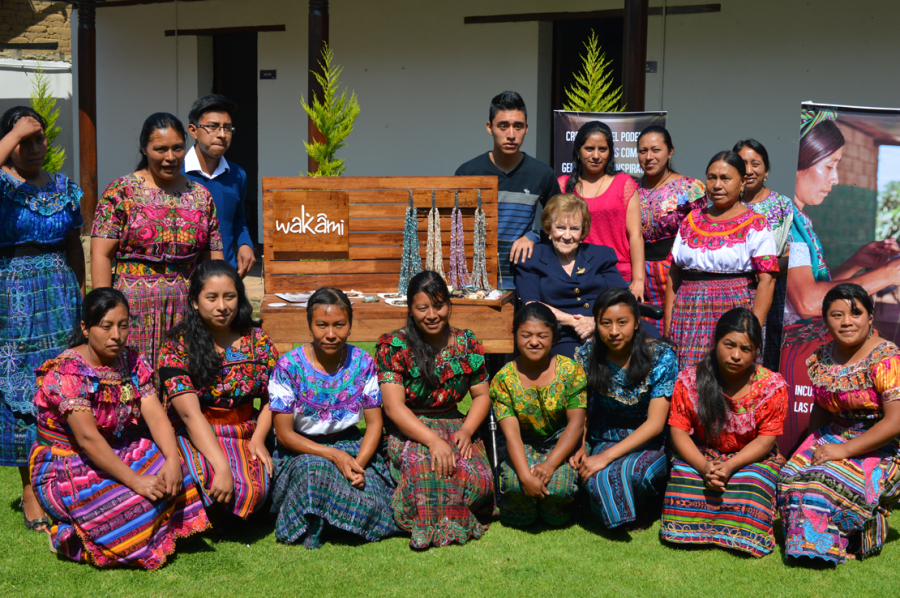 Organizar eventos: Comidas tradicionales, ferias, exposición fotográfica, fijación de festividad anual, charlas, foros y concursos.
Creación guía turística: Recopilación de la memoria oral de taitas y mamas de la comunidad y también contendrá fotografías
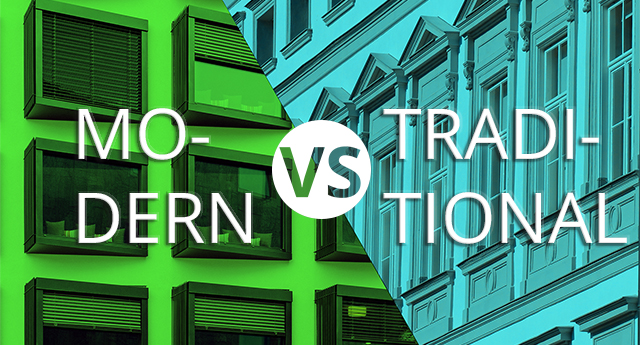 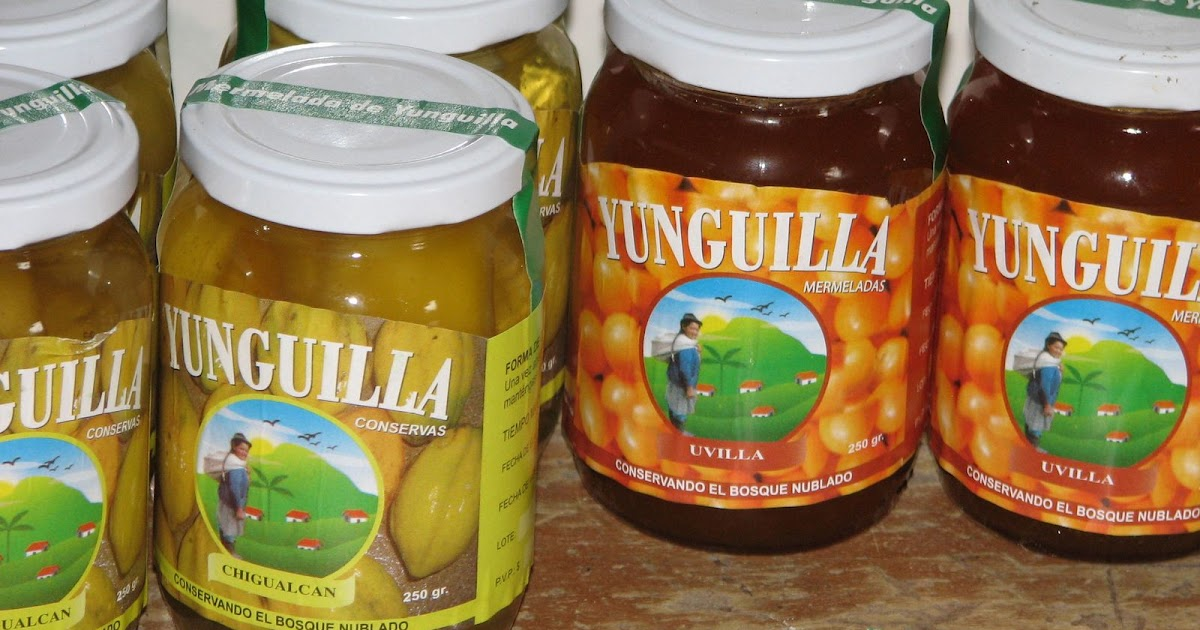 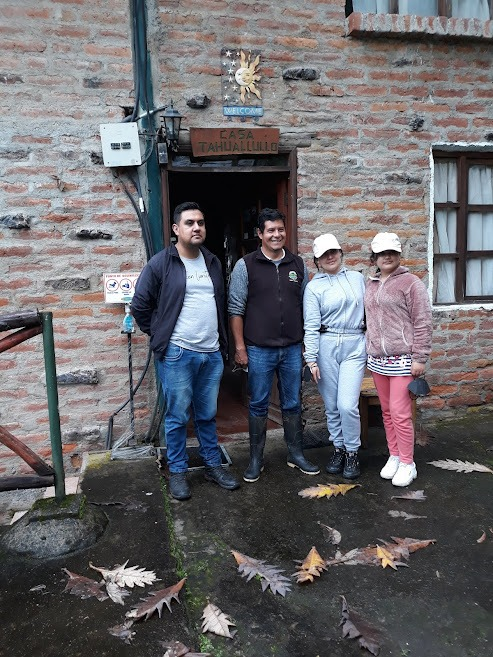 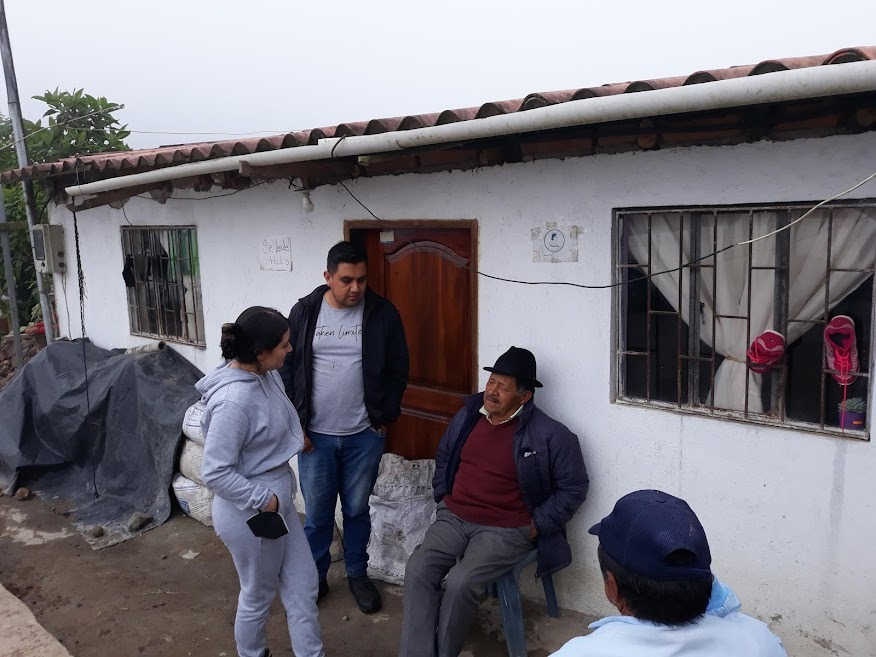 Involucramiento de la comunidad: Todos deben participar
4. Promoción de la oferta turística
Fijación de Precios
c) El camino legendario de un pueblo olvidadod) El Quitu milenario de los Yumbose) El bosque y los niños salchichasf) De carboneros al turismo comunitariog) Entre Yumbos y Yumbadas a la ruralidadh) La cocina de la Abuelitai) Cata al chigualcan
a) Los mágicos culuncos, el legado de la historia.b) La experiencia de productos lácteos
Difusión de productos
Fijación de Precios
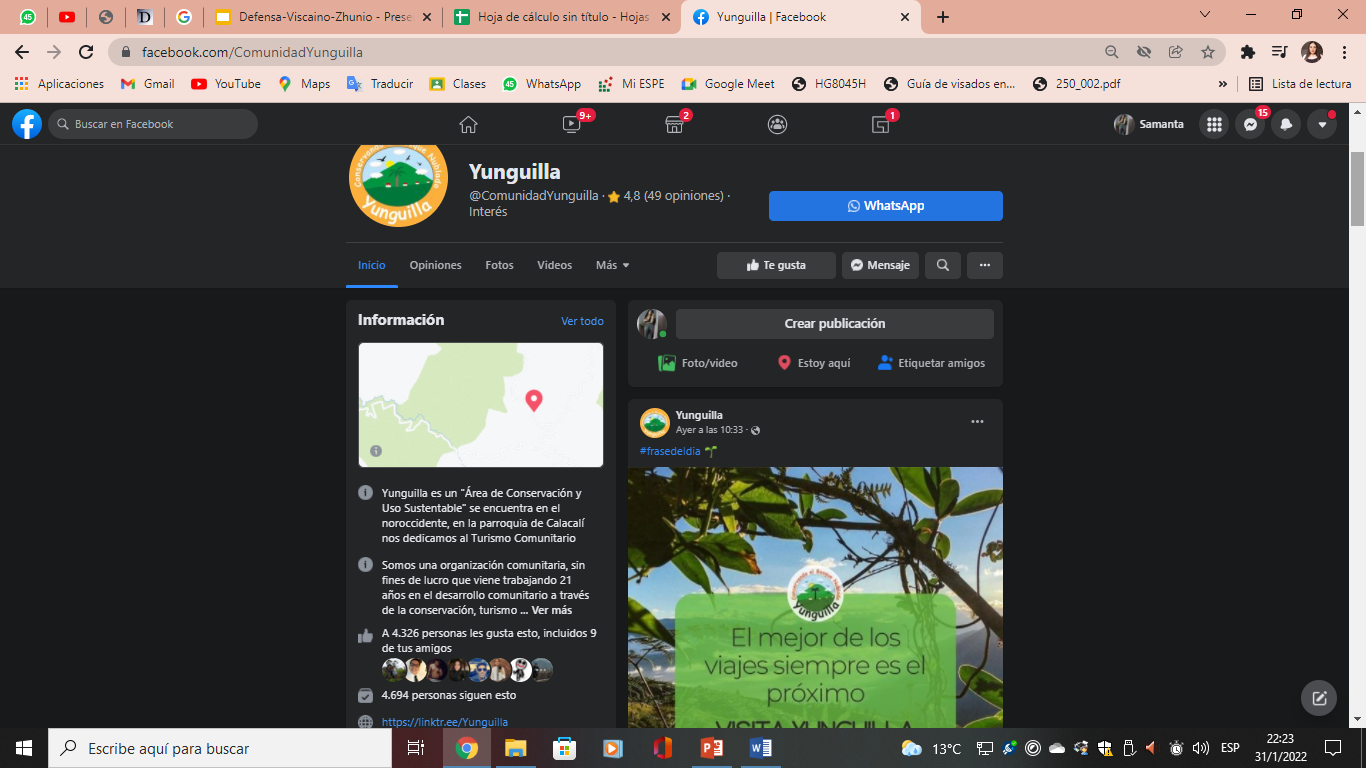 j) La ruta del contrabando
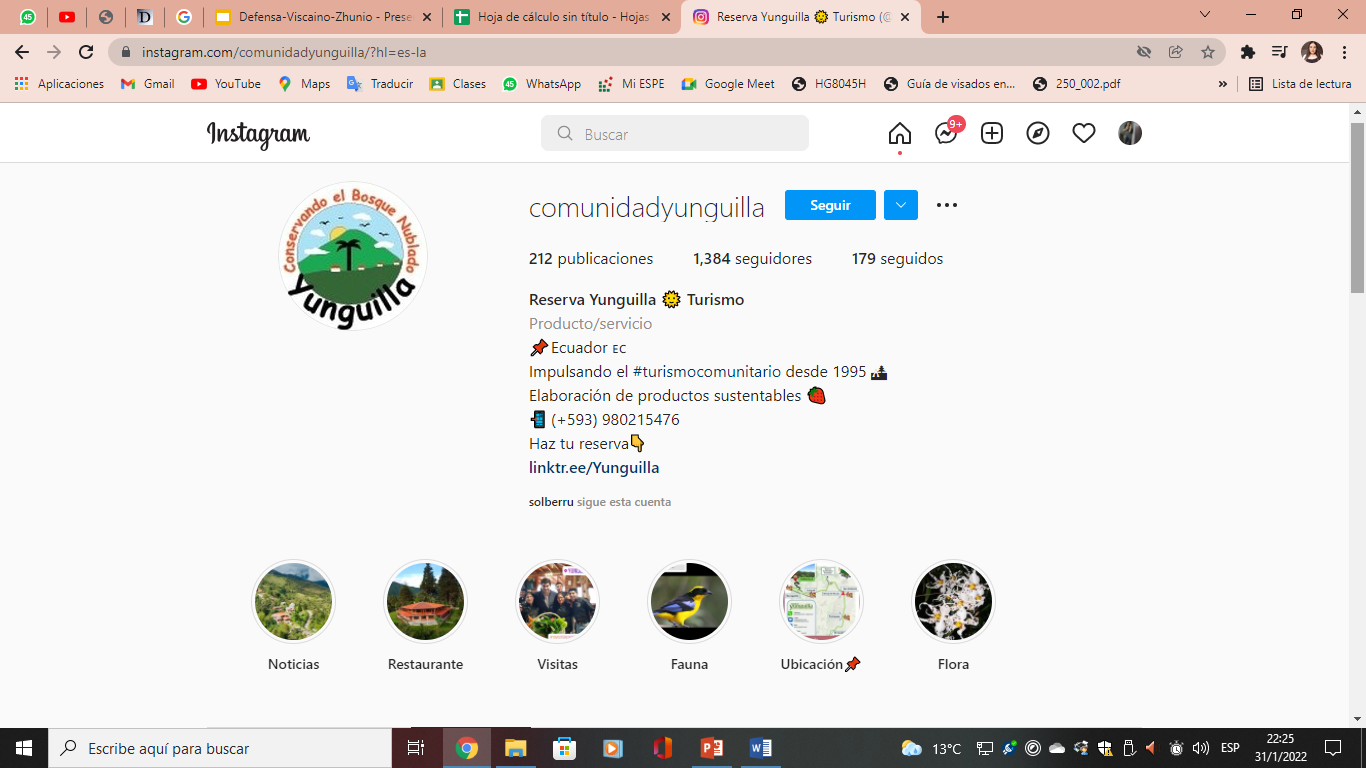 Campañas publicitarias
Fotos o collage de alta calidad que muestren productos turísticos, tamaño 1200 x 630 px en formato JPG o PNG / Valor: $4 x 6 post
Videos 1080 x 1080 px en formato MP4 / Valor: $8
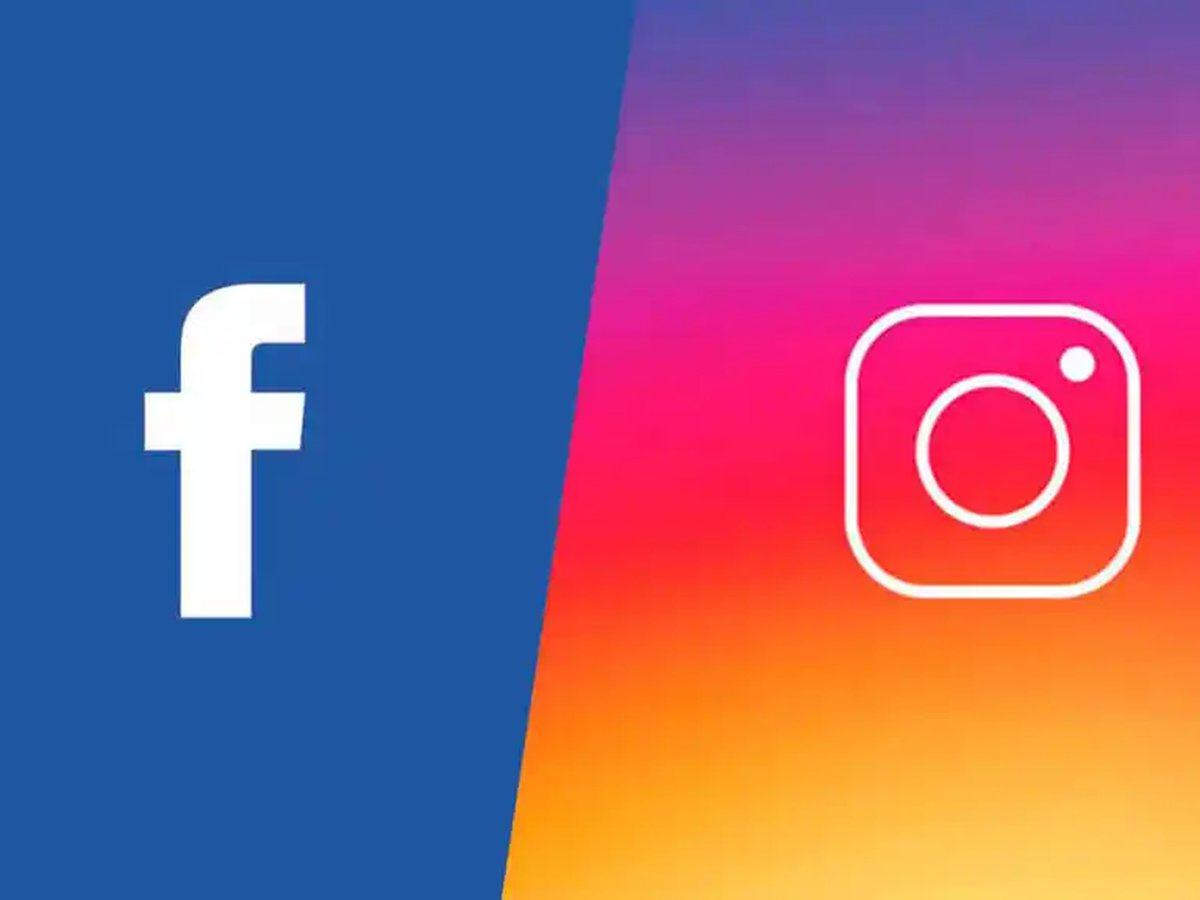 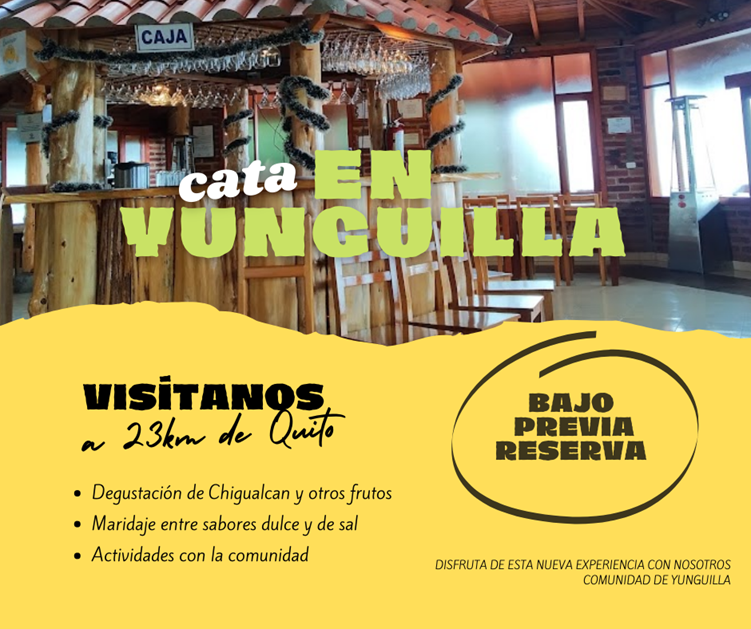 Promocionar publicaciones en ambas cuentas Iniciar → $5 e incrementar progresivamente según necesidades de la comunidad
Red social Tik Tok
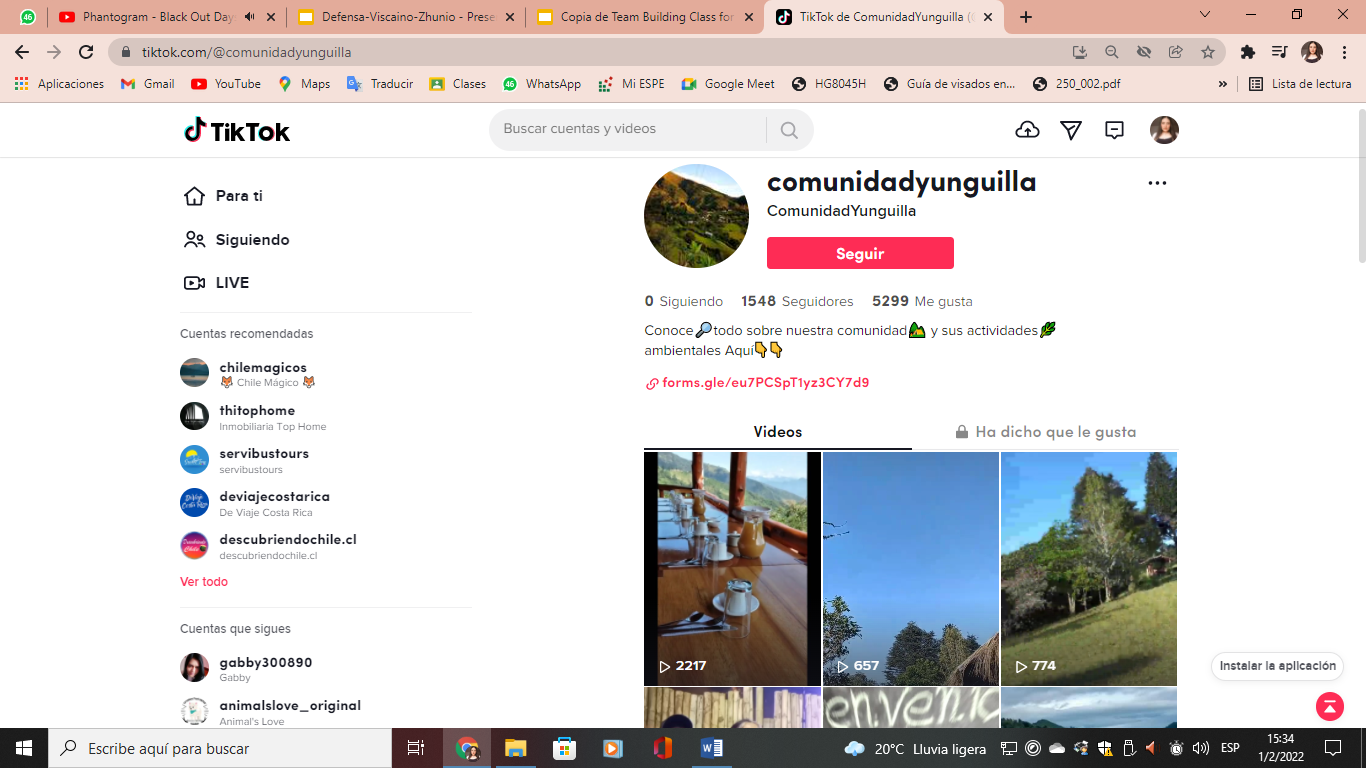 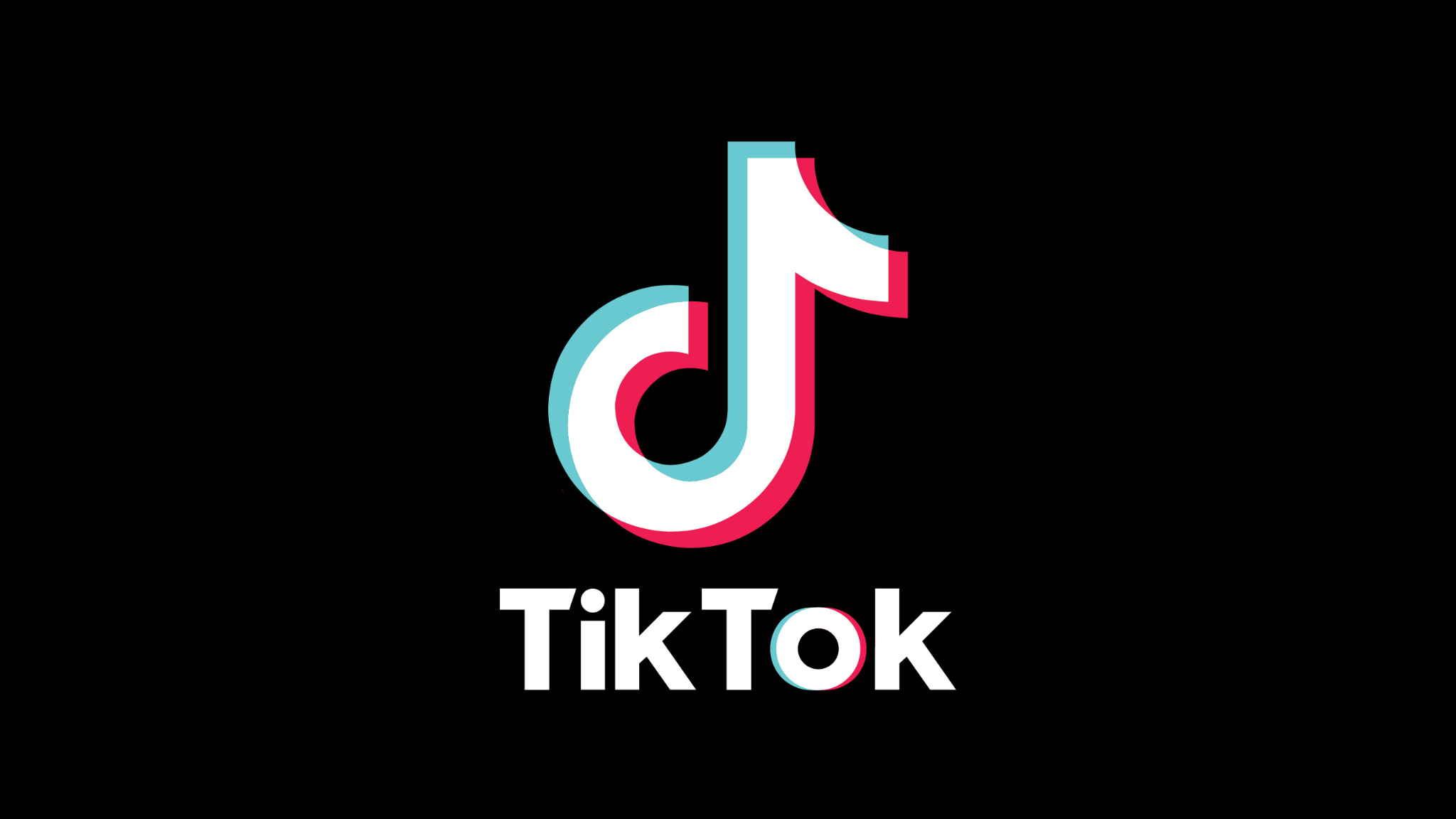 Creación de videos interactivos que muestran el itinerario de un tour / Colaborar con personas influyentesPresupuesto de $8 por video
Tamaño: 1080 x 1920 pxFormato: MP4
Demanda
Encuesta: 20-35 hasta 56 años 
Los productos se han diseñado para todo tipo de público objetivo
Recomendaciones
Conclusiones
Se consideró libros, papers y publicaciones más recientes que permiten contextualizar una realidad sobre el tema tratado.
Es importante considerar a las fuentes de información primarias y secundarias dado que aportan referencias con alta veracidad para la elaboración de la investigación.
La teoría y demás conceptos aplicados en esta investigación proporcionan un enriquecimiento educativo.
Se debe utilizar libros, papers, revistas y trabajos de grado de años recientes ya que esto permitirá aportar con información novedosa que se inclina a las necesidades del presente.
La metodología que se aplicó dentro de la investigación fue muy productiva para recabar los datos necesarios.
Cuándo se apliquen herramientas de recolección de información es aconsejable tomar en cuenta varias perspectivas de la investigación
La comunidad estuvo muy abierta al estudio pues consideran que la información de campo permite generar estrategias más reales.
La información que se obtendrá de los instrumentos deben tener un objetivo así como nutrirse de la información del capítulo 1 y generar propuestas acordes a la realidad
El turismo comunitario juega un rol importante para cada comunidad, pero el turismo puede también ser clasificado como selectivo.
Cuando se evidencie una problemática en la aplicación de las modalidades de turismo, se debe analizar la base de lo que está sucediendo para entender su posición
Para la elaboración de propuestas se considera un orden lógico y continuo.
Al momento de elaborar propuestas para la comunidad se debe generalizar las necesidades y en base a ellas partir de una priorización que responda a la realidad de la población
El turismo en general ayuda y contribuye a un mejoramiento de la calidad de vida de todos los involucrados, porque genera un flujo de recursos tanto económicos como sociales
Para la aplicabilidad del turismo comunitario se puede tomar como base las comunidades aledañas y regionales, esto con el fin de contrastar e identificar puntos a favor y en contra desde diferentes realidades
La comunidad de Yunguilla es un referente a nivel nacional y regional de turismo comunitario por ende esto conlleva una gran responsabilidad.
¡Muchas
Gracias!